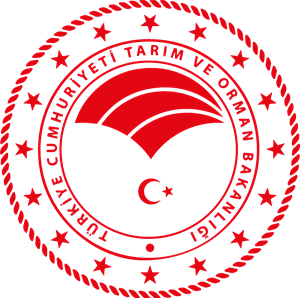 T.C. TARIM VE 
ORMAN BAKANLIĞI
PERSONEL GENEL MÜDÜRLÜĞÜ
HİZMET TAKİP PROGRAMI (HİTAP)
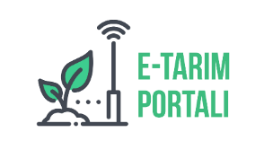 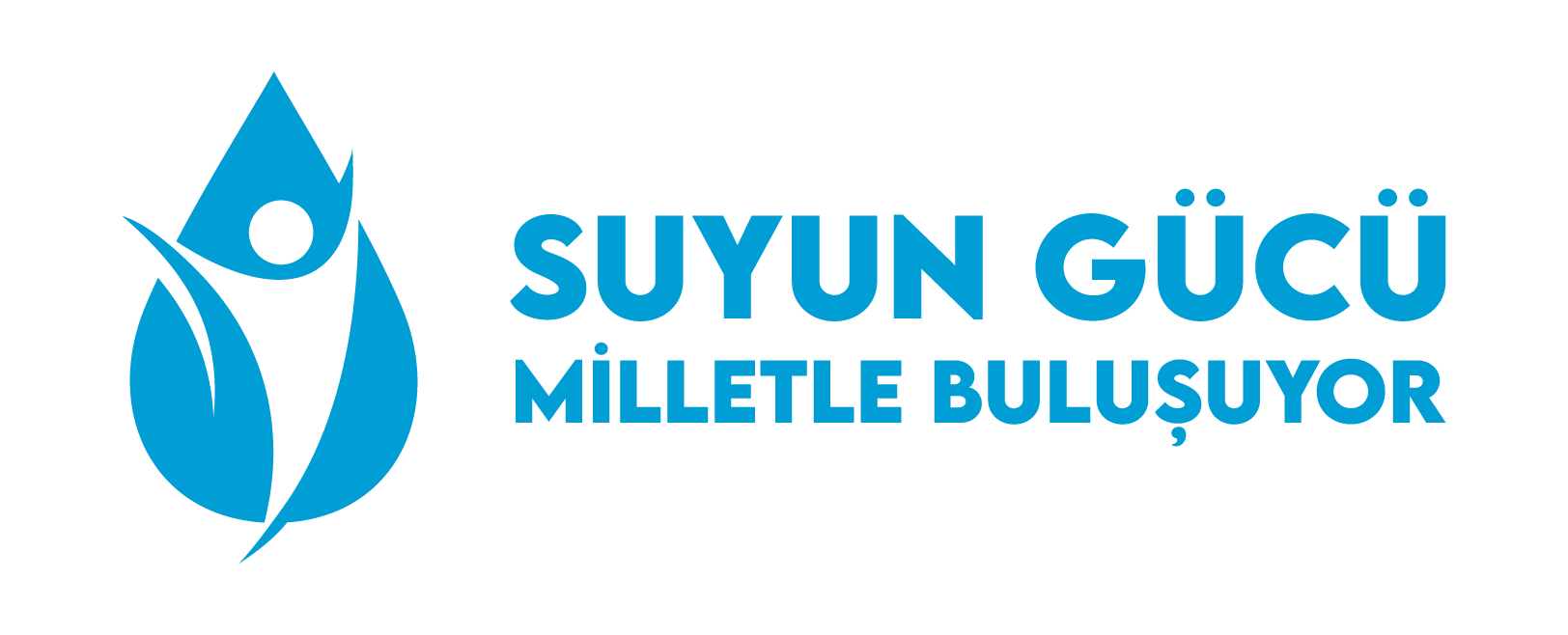 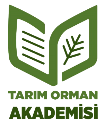 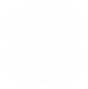 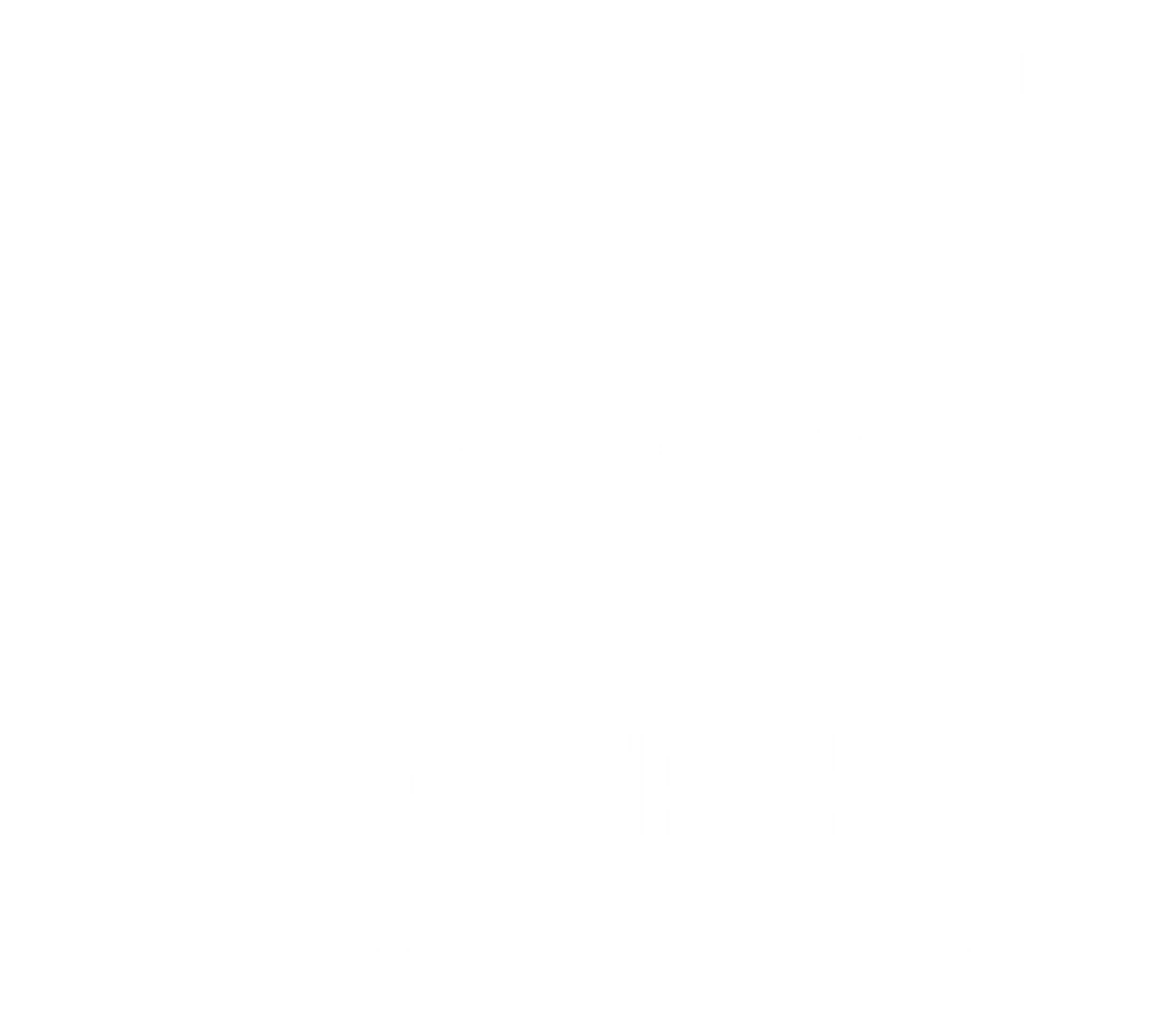 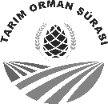 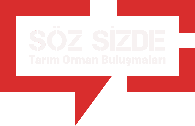 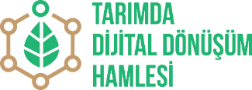 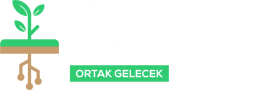 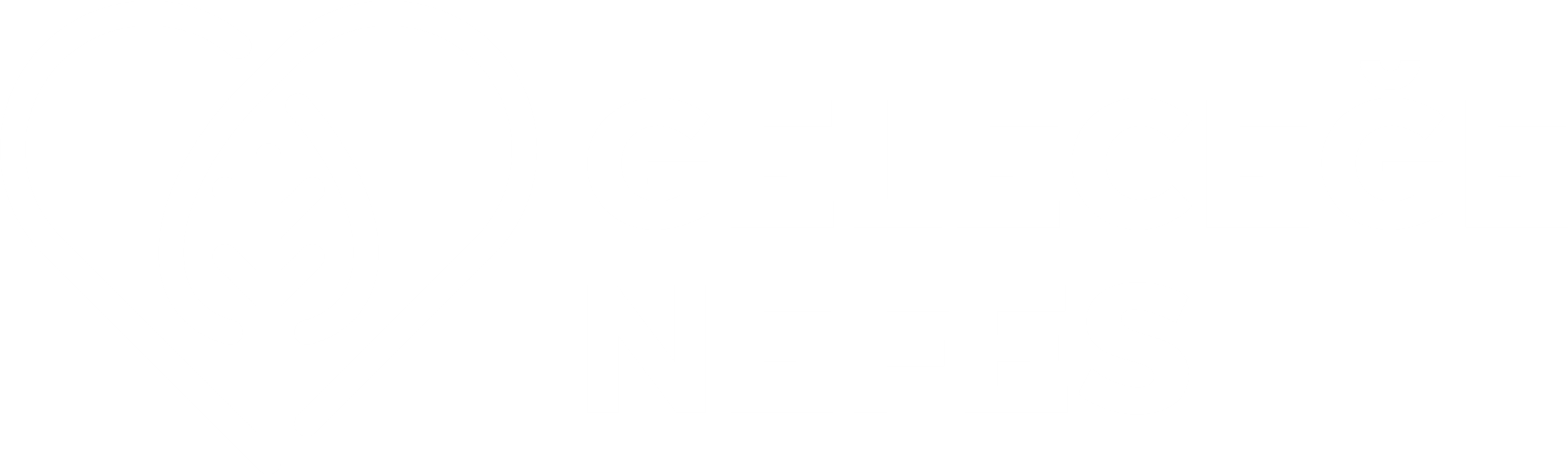 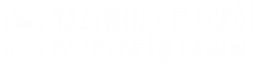 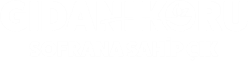 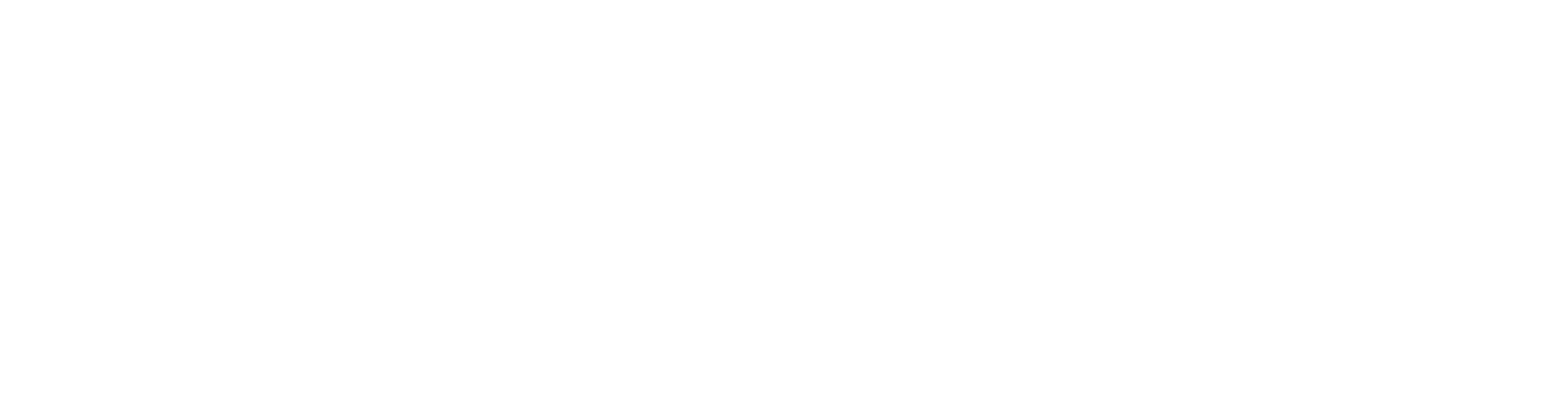 Hizmet Takip Programı ilk olarak 14/4/2012 tarihli ve 28264 sayılı Resmî Gazete’de yayımlanan 5510 Sayılı Kanunun 4 üncü Maddesinin Birinci Fıkrasının (c) Bendi Kapsamında Sigortalı Sayılanların Hizmet Bilgilerinin Elektronik Ortama Aktarılması Hakkında Tebliğ ile yürürlüğe girmiştir.	2017 yılında ise Sosyal Sigorta İşlemleri Yönetmeliğine eklenmesi neticesinde bahse konu tebliğ geçtiğimiz günlerde kaldırılmış olup, HİTAP ile ilgili yapılan iş ve işlemler anılan Yönetmelik çerçevesinde aynı şekilde devam etmektedir.
5510 sayılı Sosyal Sigortalar ve Genel Sağlık Sigortası Kanununun 4 üncü maddesinin birinci fıkrasının (c) bendi kapsamındaki (657 sayılı Kanunun 4 üncü maddesinin a fıkrasına tabi) sigortalıların tüm hizmet bilgileri Personel Bilgi ve Yönetim Sistemi’nden, Sosyal Güvenlik Kurumu Başkanlığı uygulaması olan Hizmet Takip Programı’na aktarılmaktadır.
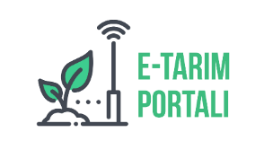 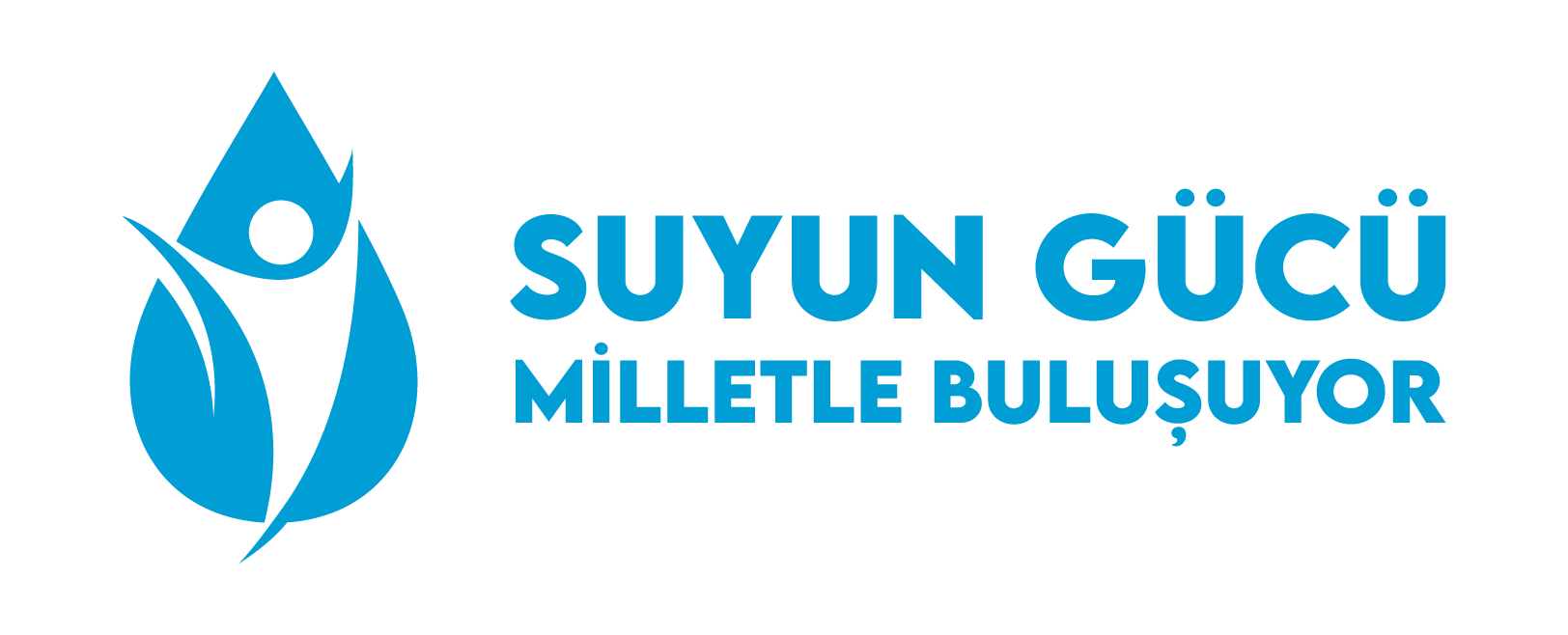 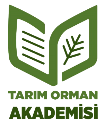 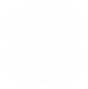 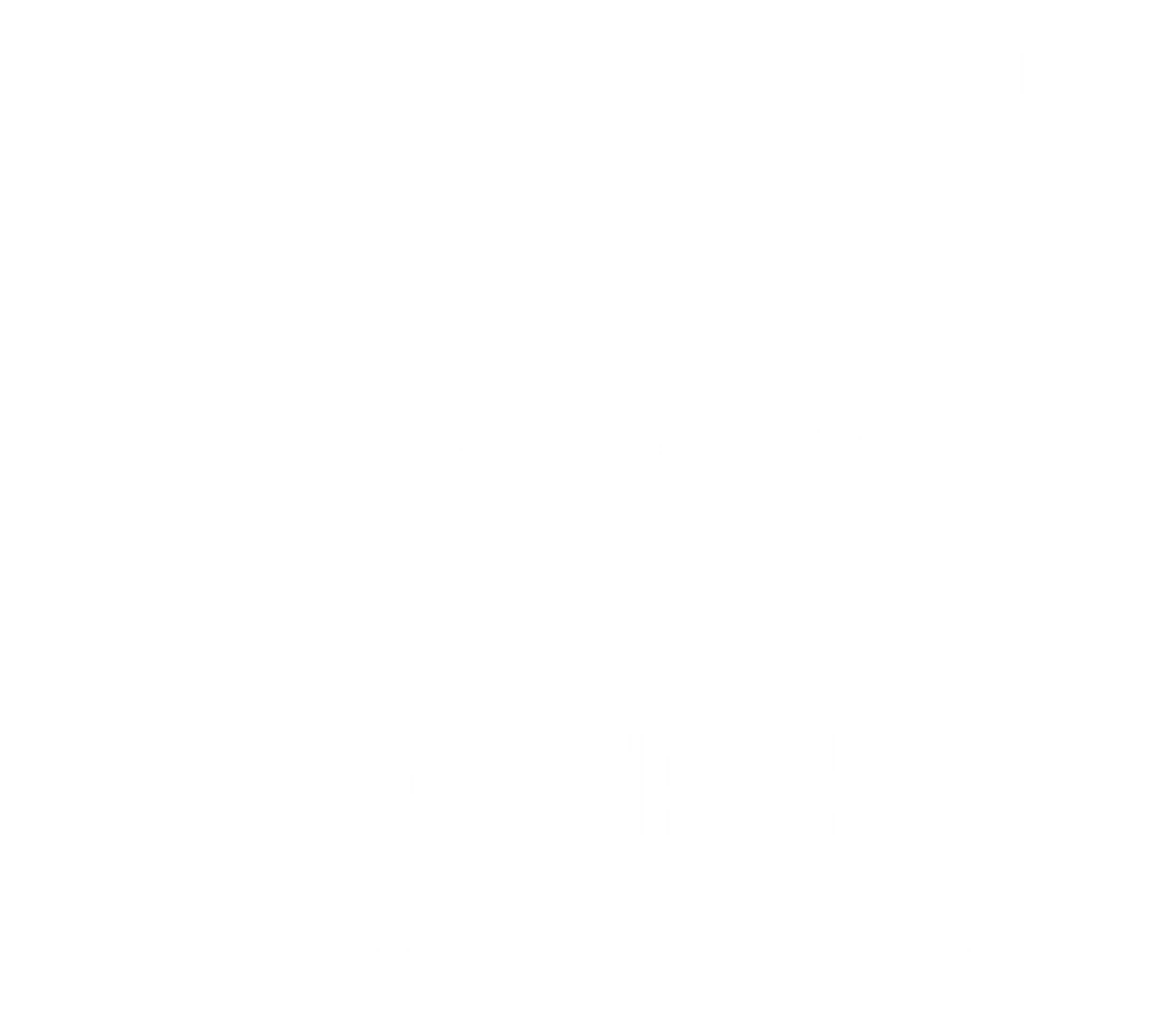 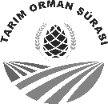 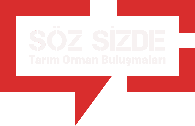 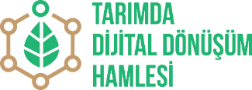 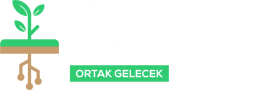 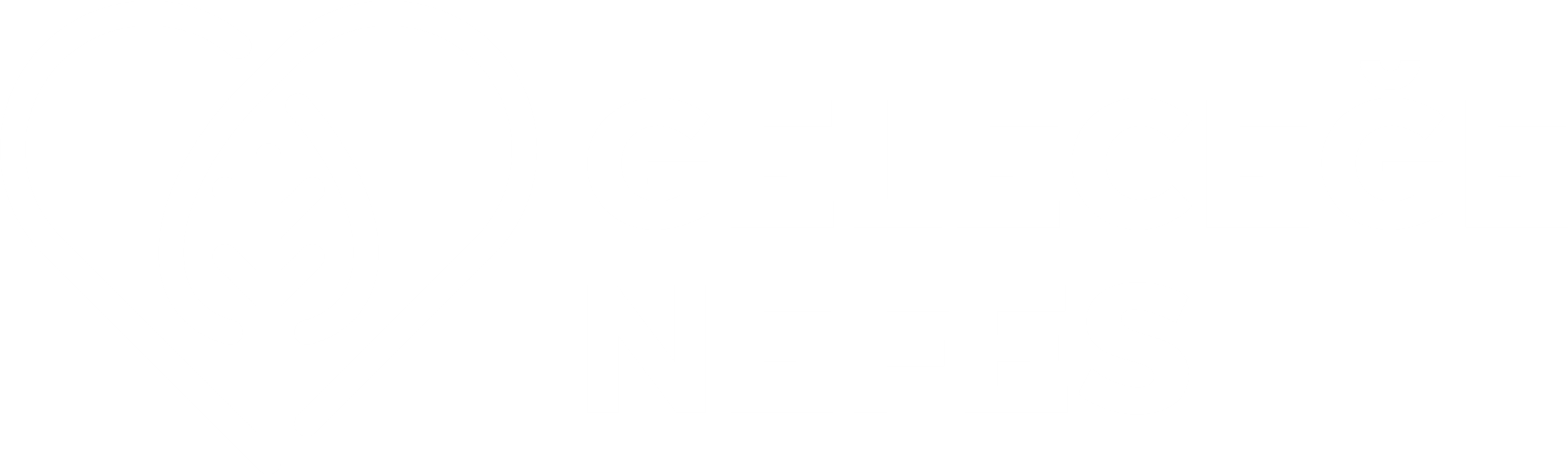 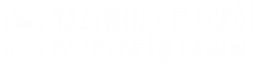 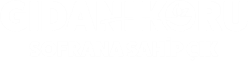 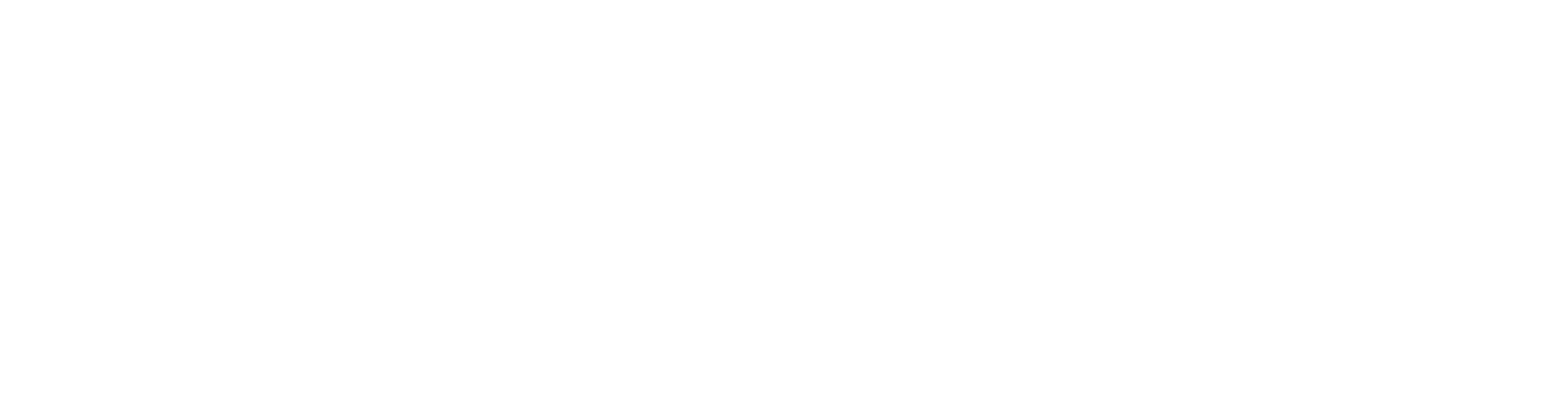 4/B Sözleşmeli veya İşci olarak görev yapan personel bilgilerinin ise HİTAP sistemine kesinlikle girilmemesi gerekmektedir.
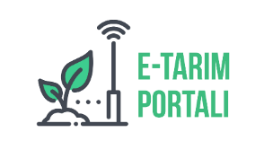 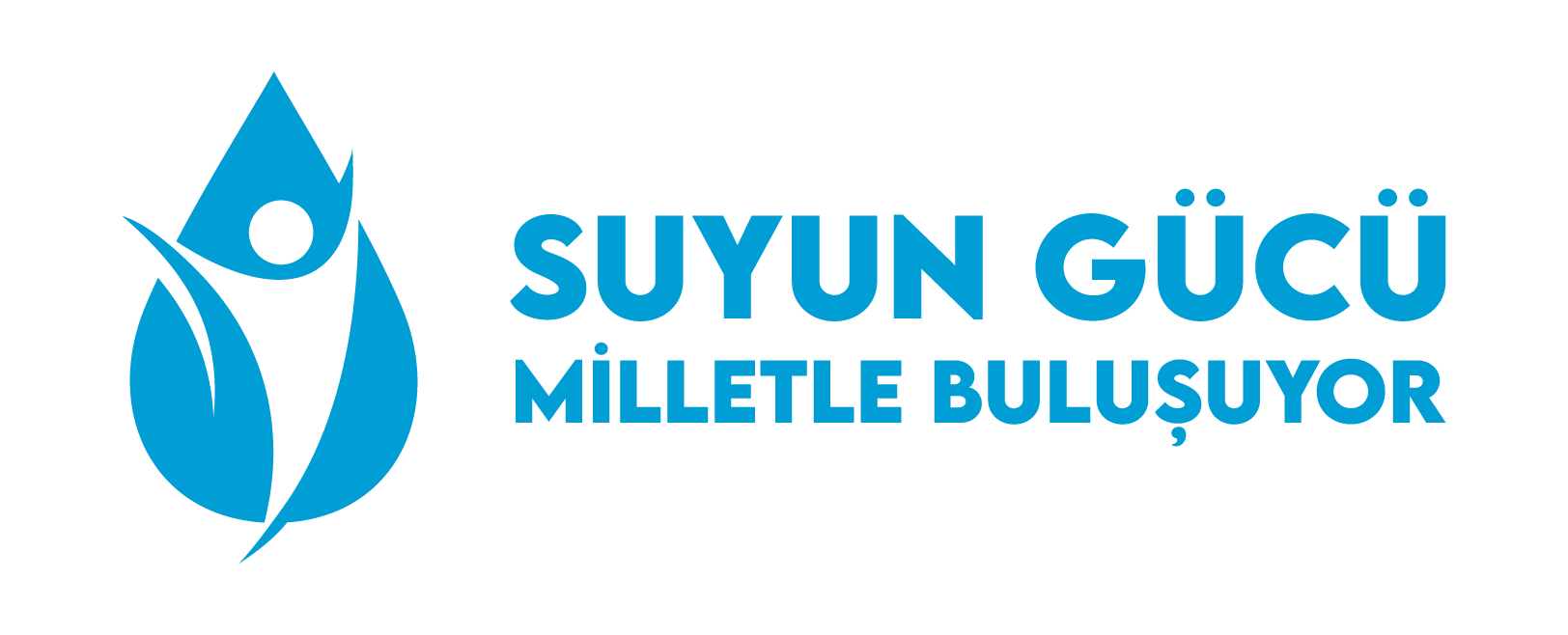 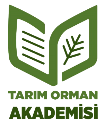 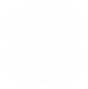 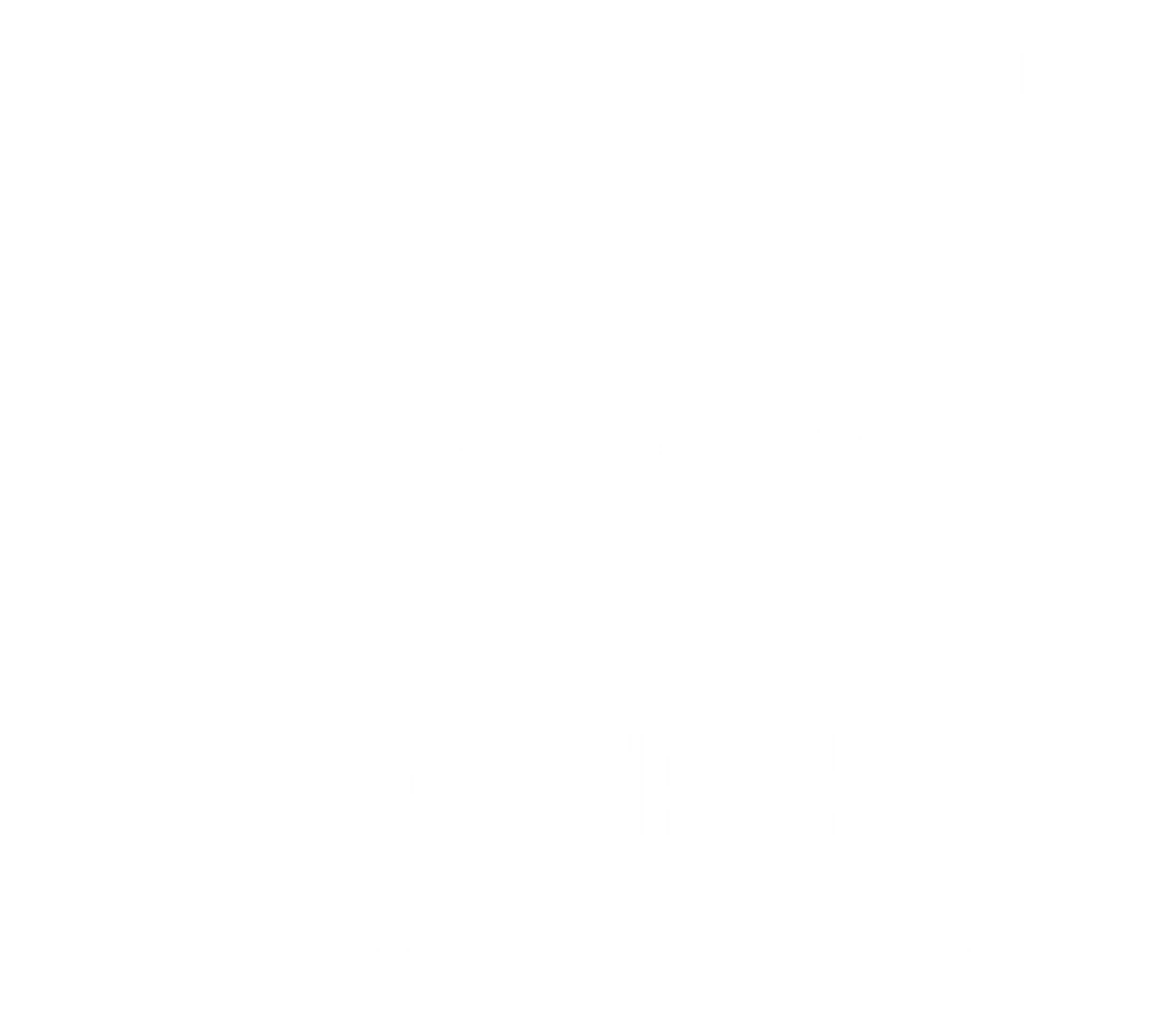 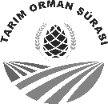 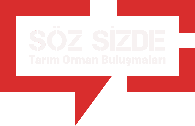 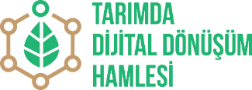 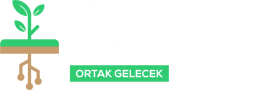 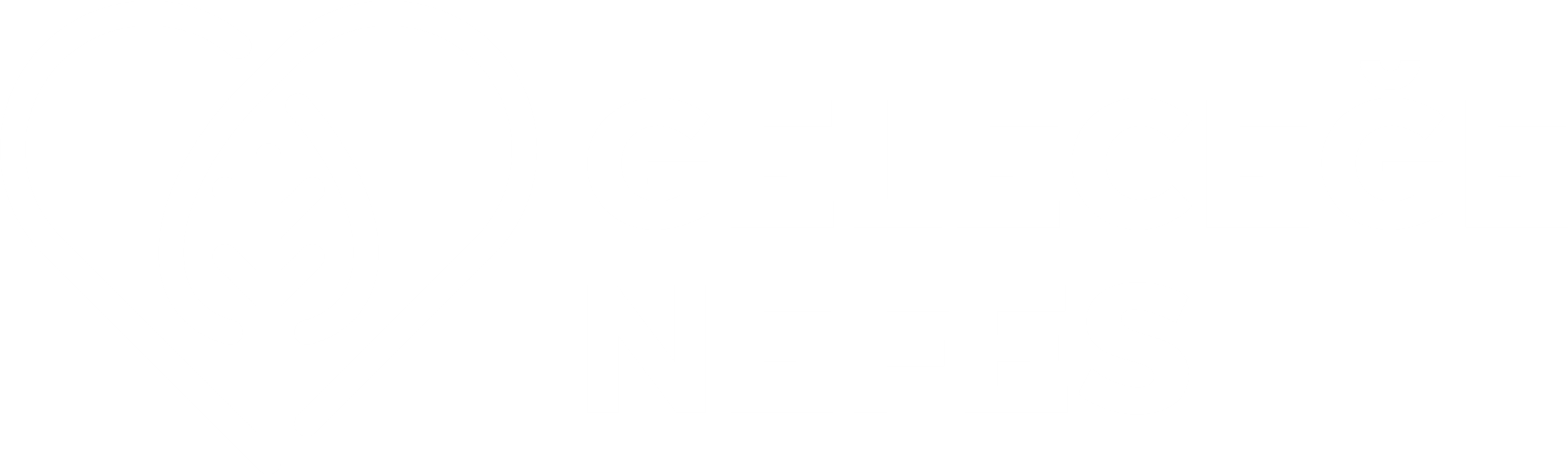 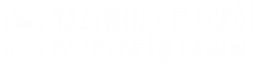 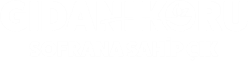 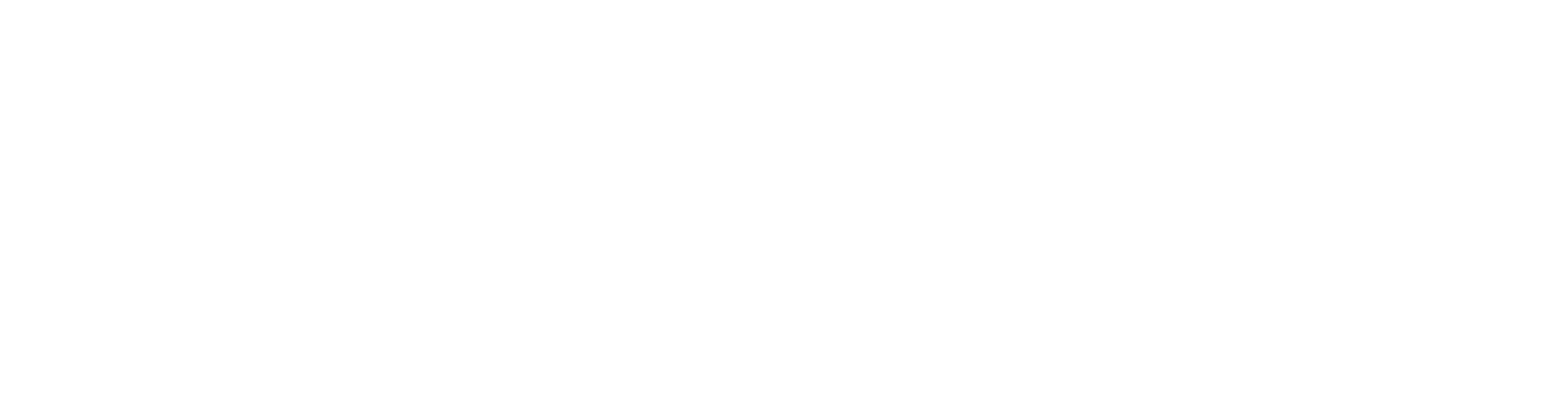 657 Devlet Memurları Kanununa göre 4/A statüsünde görev yapan personelin bilgileri, Sosyal Sigorta İşlemleri Yönetmeliği Ek Madde 6’ya göre ibraz/intikal/onay tarihinden itibaren 90 gün içinde Personel Bilgi ve Yönetim Sistemi (PBYS) kayıtlarına işlenmesi gerekmektedir.
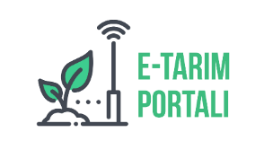 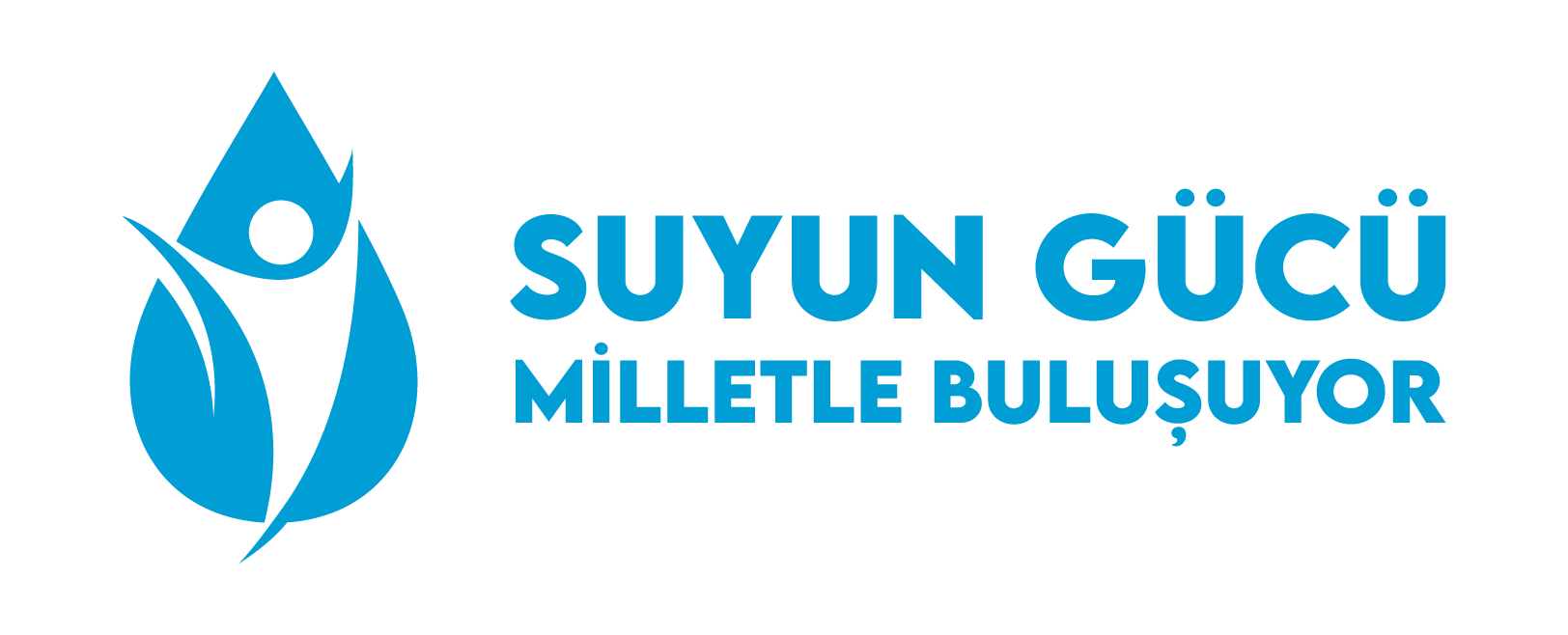 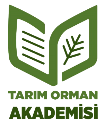 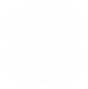 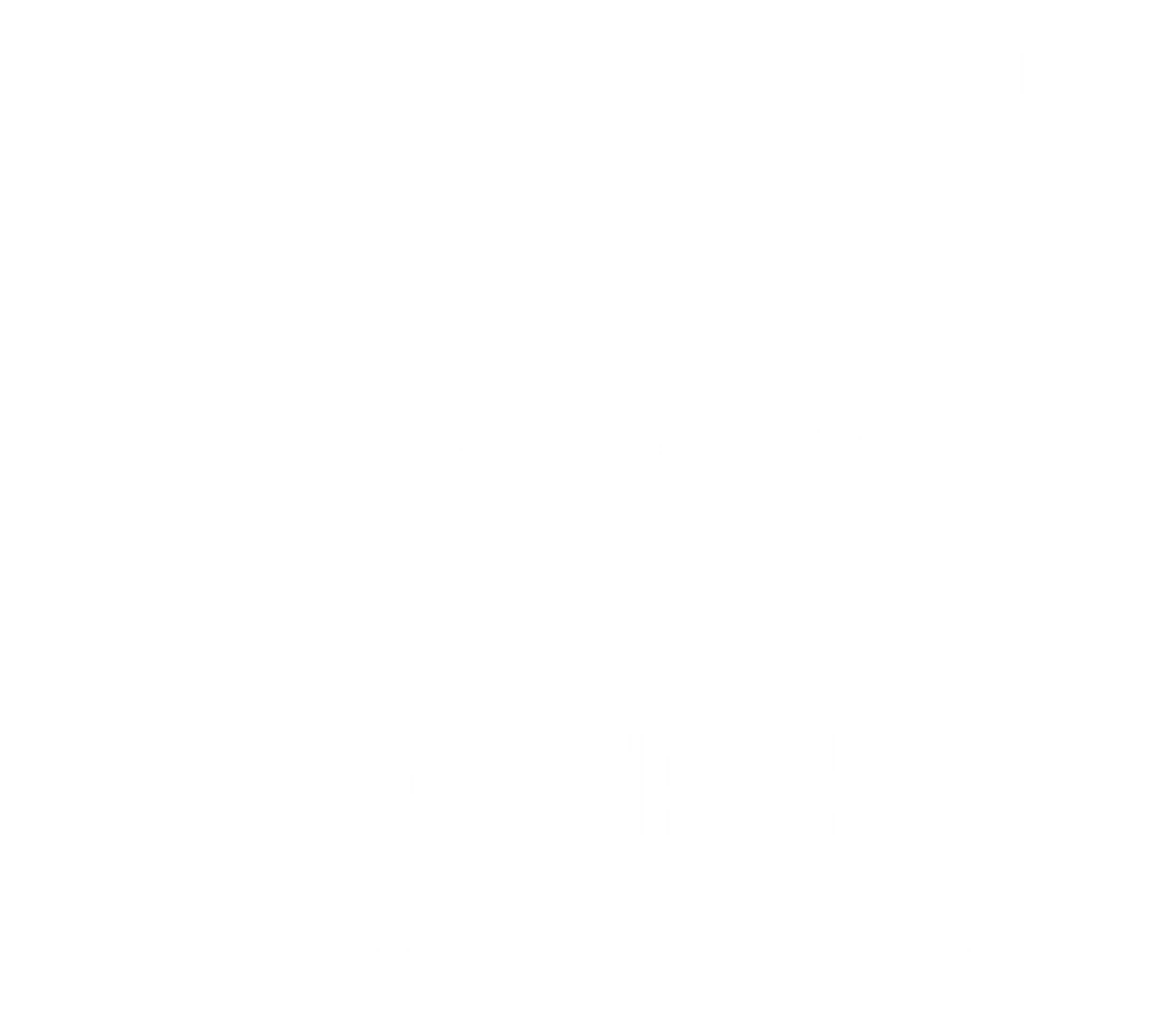 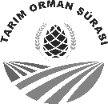 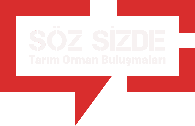 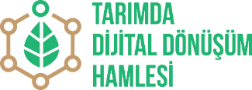 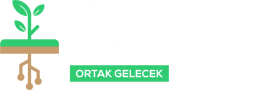 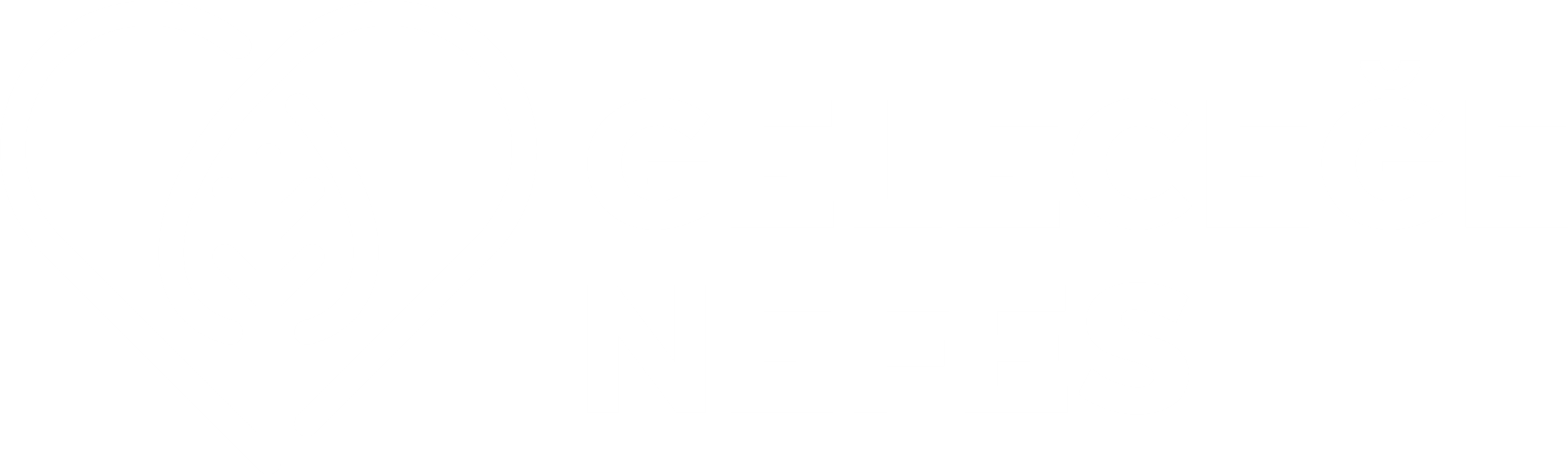 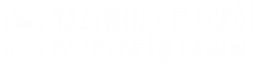 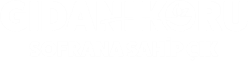 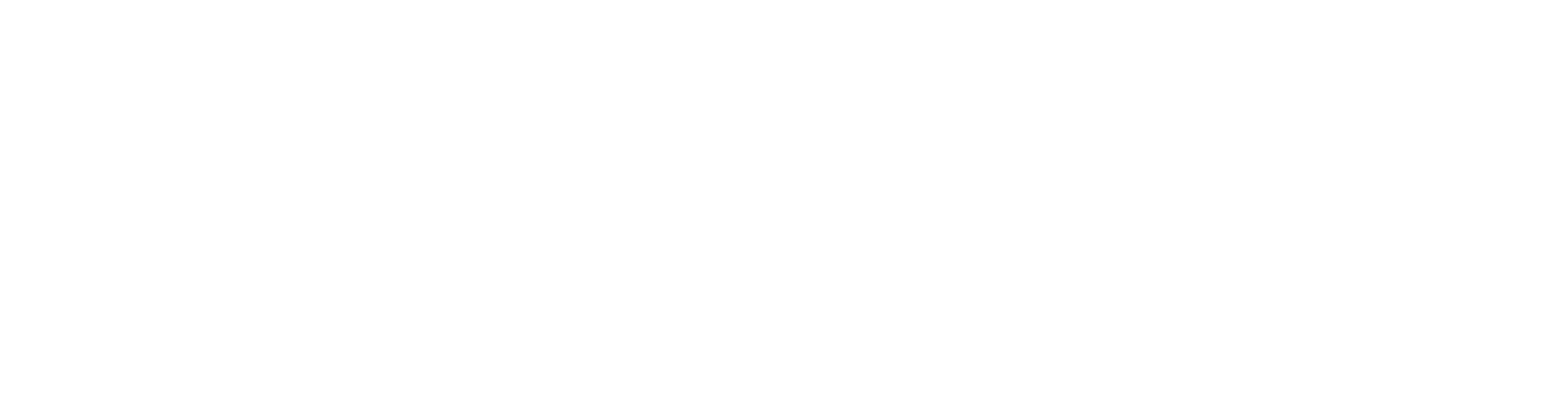 HİTAP’a veri aktarımında Kurumumuzca web servis yöntemi yani Personel Bilgi ve Yönetim Sistemi aracılığıyla veri aktarımı yöntemi kullanılmaktadır.

	Dolayısıyla HİTAP’a doğrudan veri girişi değil, PBYS’ye veri girişi yapılıp otomatik olarak HİTAP’a aktarım yöntemi esas alınmaktadır.

	Bu nedenle personel bilgileri doğrudan HİTAP sistemine değil, PBYS’ye girilmelidir.
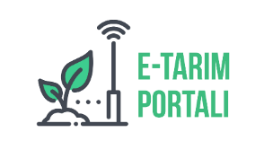 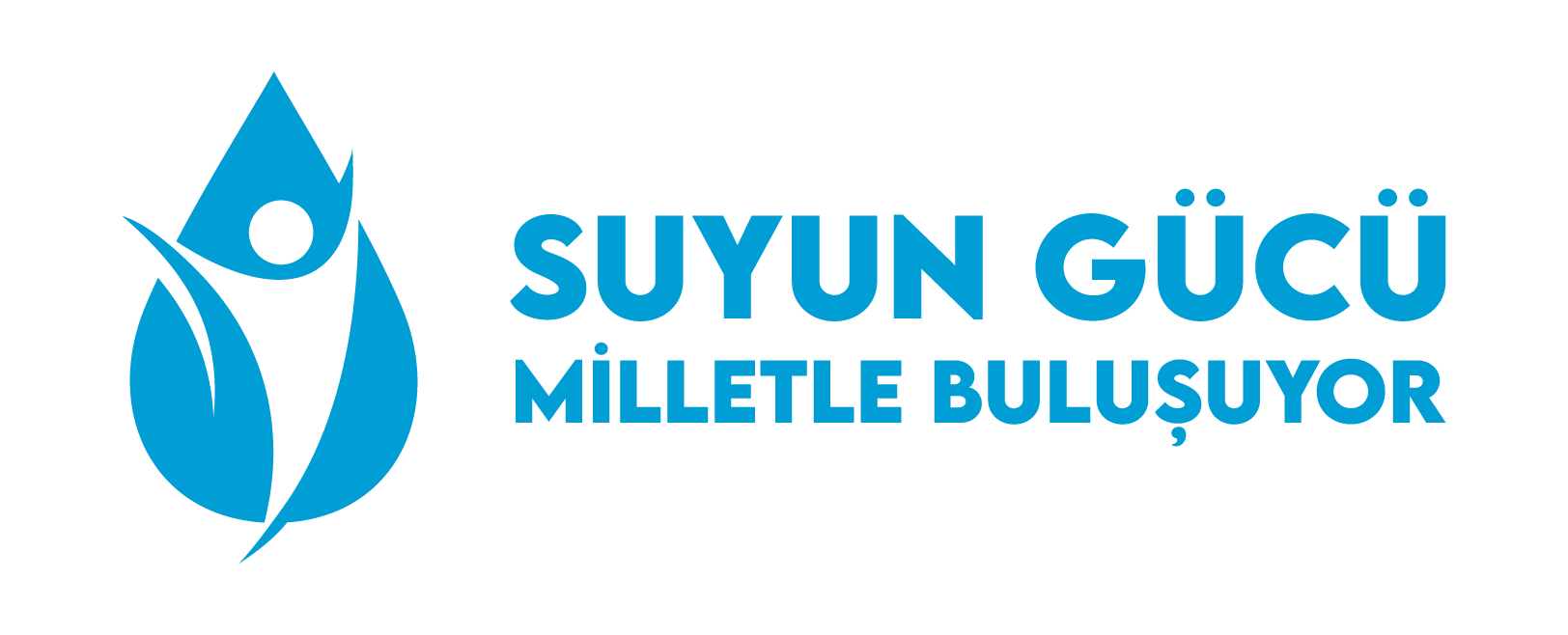 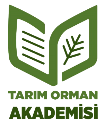 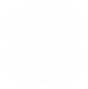 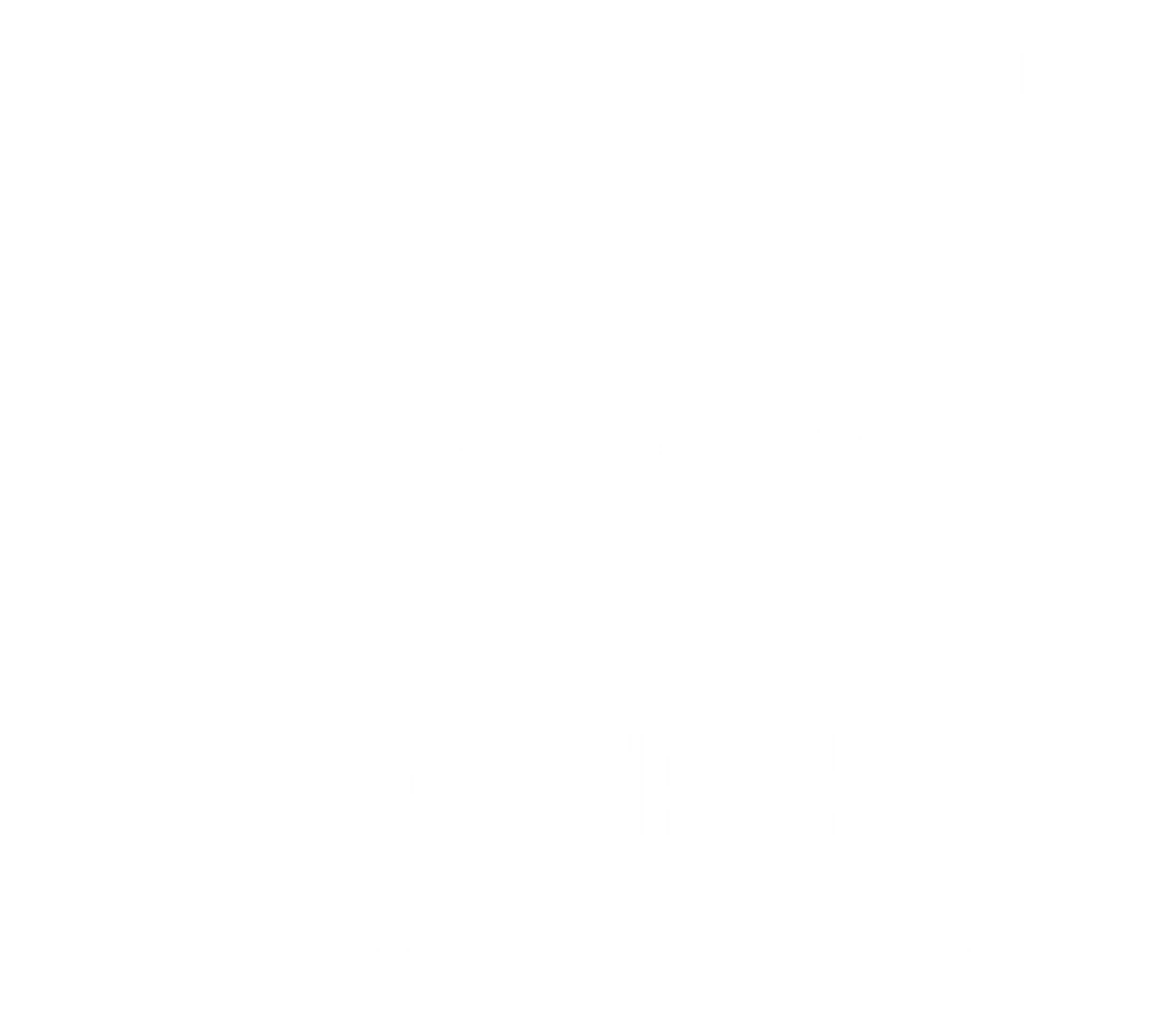 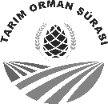 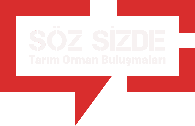 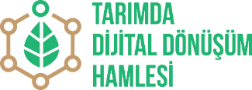 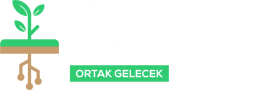 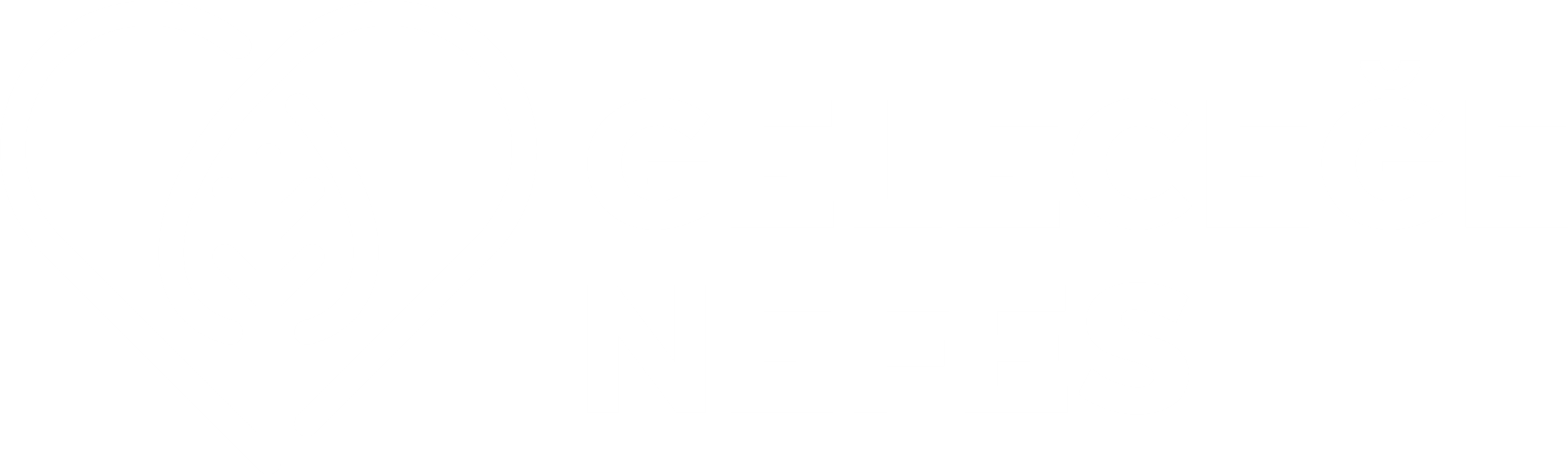 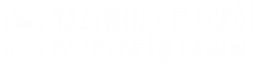 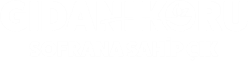 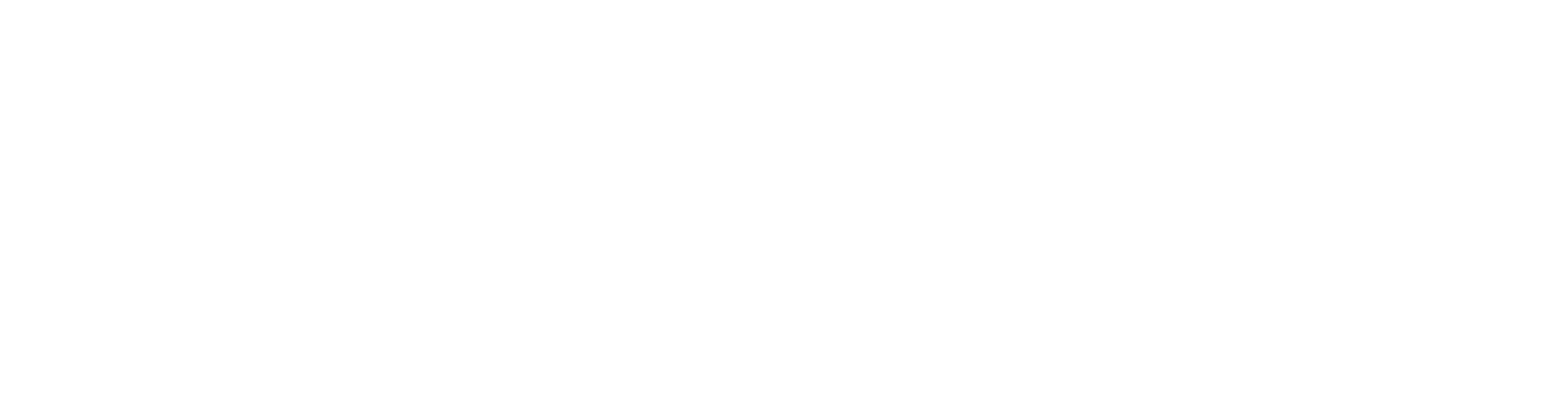 PBYS’den HİTAP’a otomatik veri aktarımına “Hizmet Cetveli”, “Özlük”, “Öğrenim”, Askerlik”, “Diğer Hizmetler”, “Açığa Alınma Bilgileri”,  “Kaza-i Rüşt” gibi birçok bilgi dahildir.
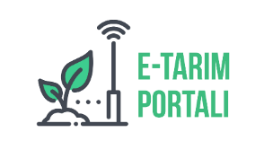 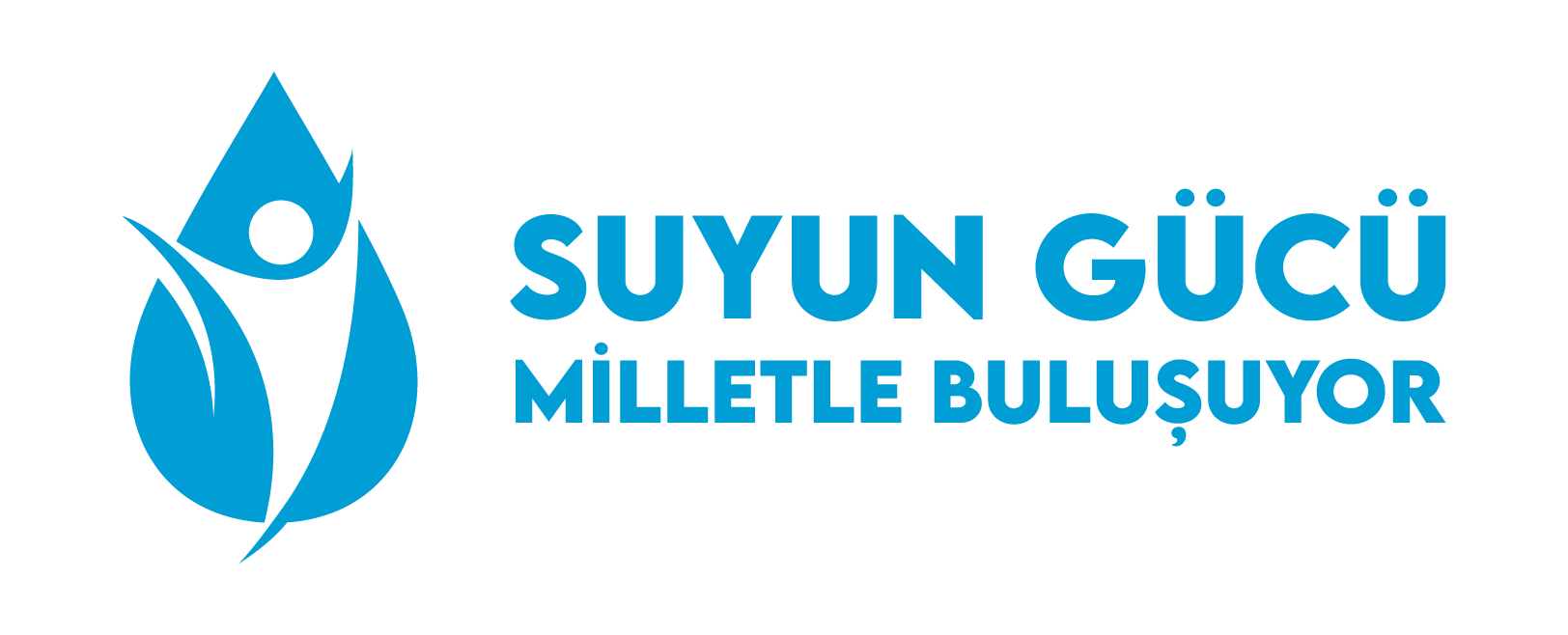 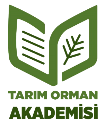 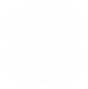 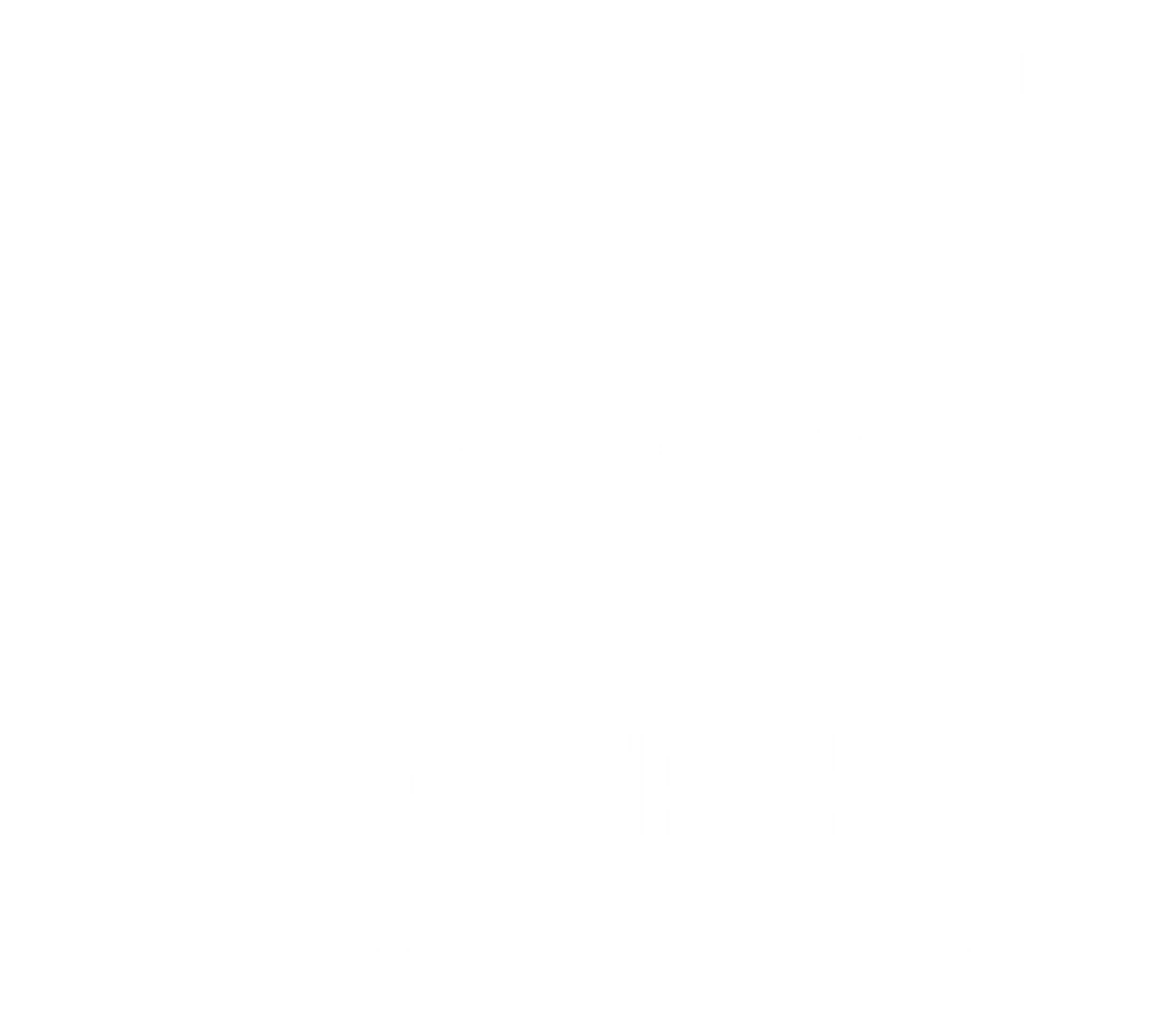 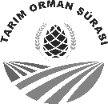 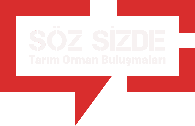 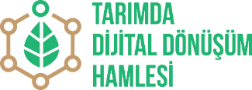 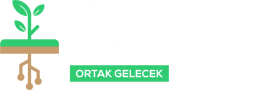 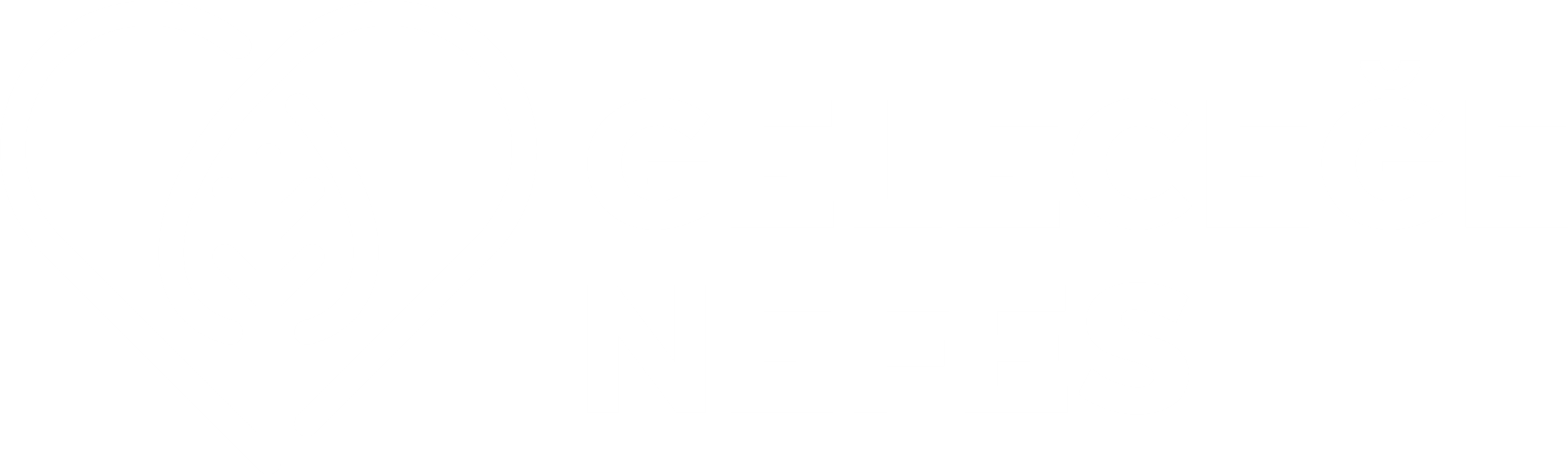 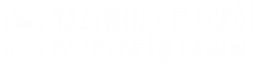 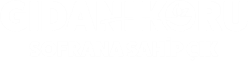 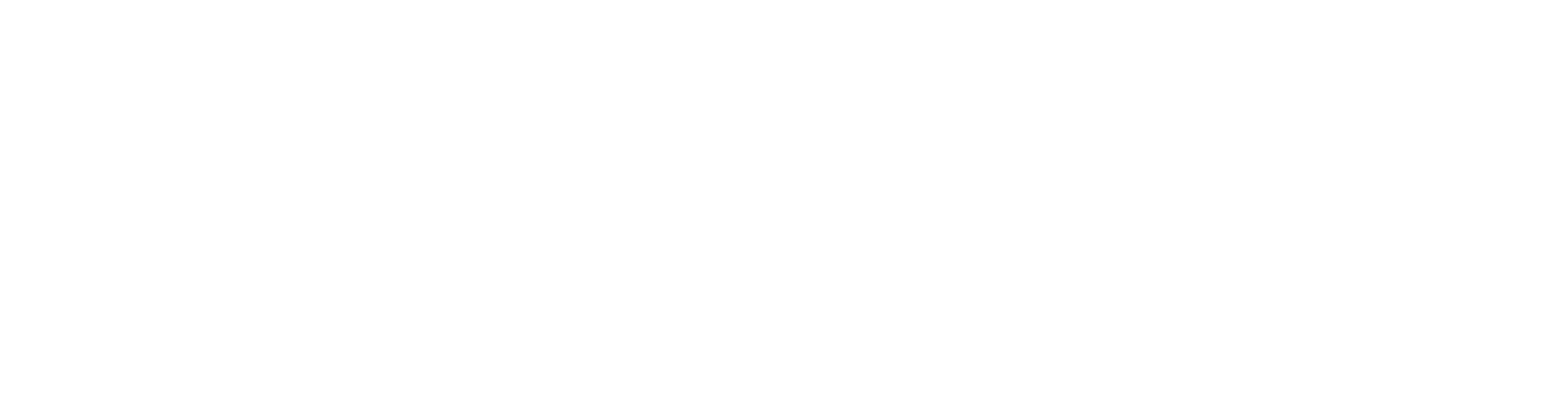 PBYS’den HİTAP’a veri aktarımı her gece otomatik olarak yapıldığından PBYS’de yapılan veri girişi/güncelleme işleminin HİTAP’a işlemin yapıldığı günün ertesi günü yansıdığı görülecektir.

	Otomatik aktarım yapılmadığının fark edilmesi halinde Genel Müdürlüğümüz HİTAP birimi ile iletişime geçilmesi gerekmektedir.
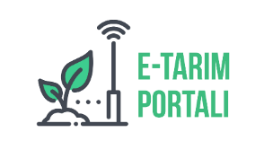 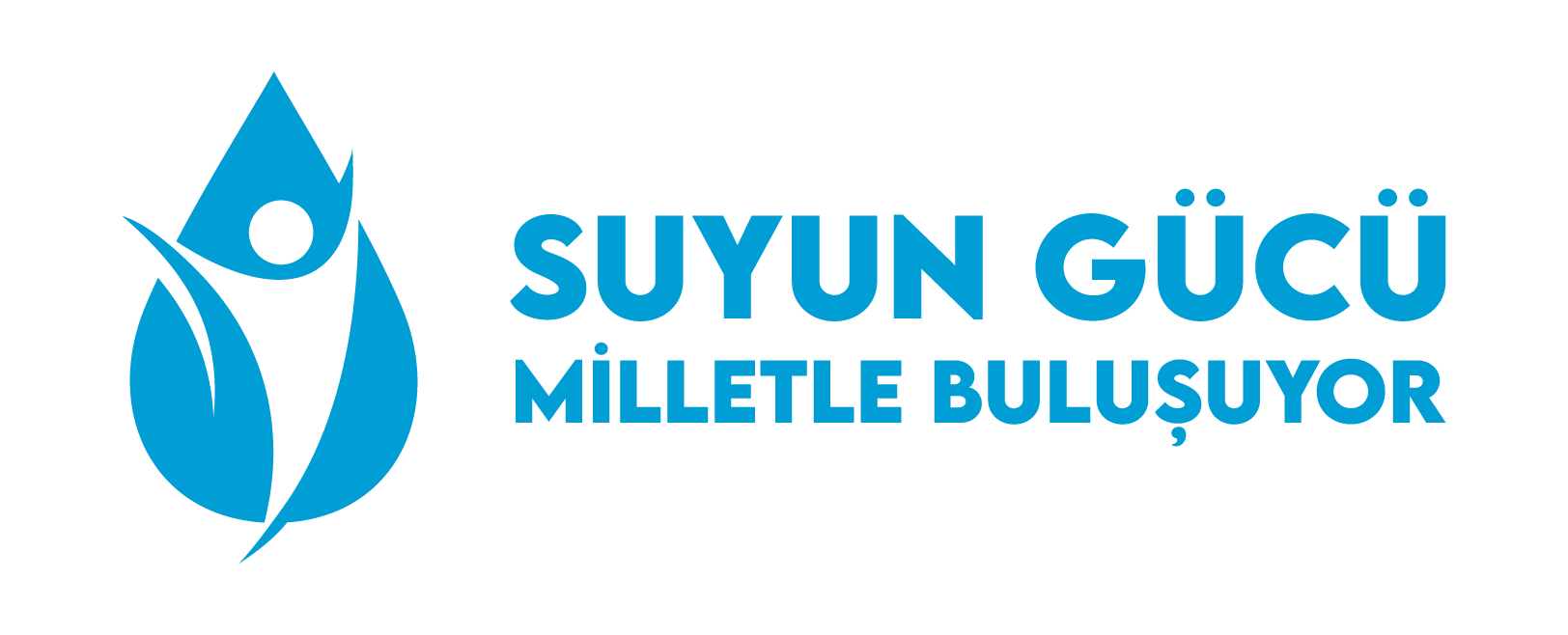 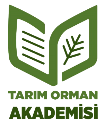 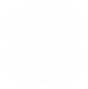 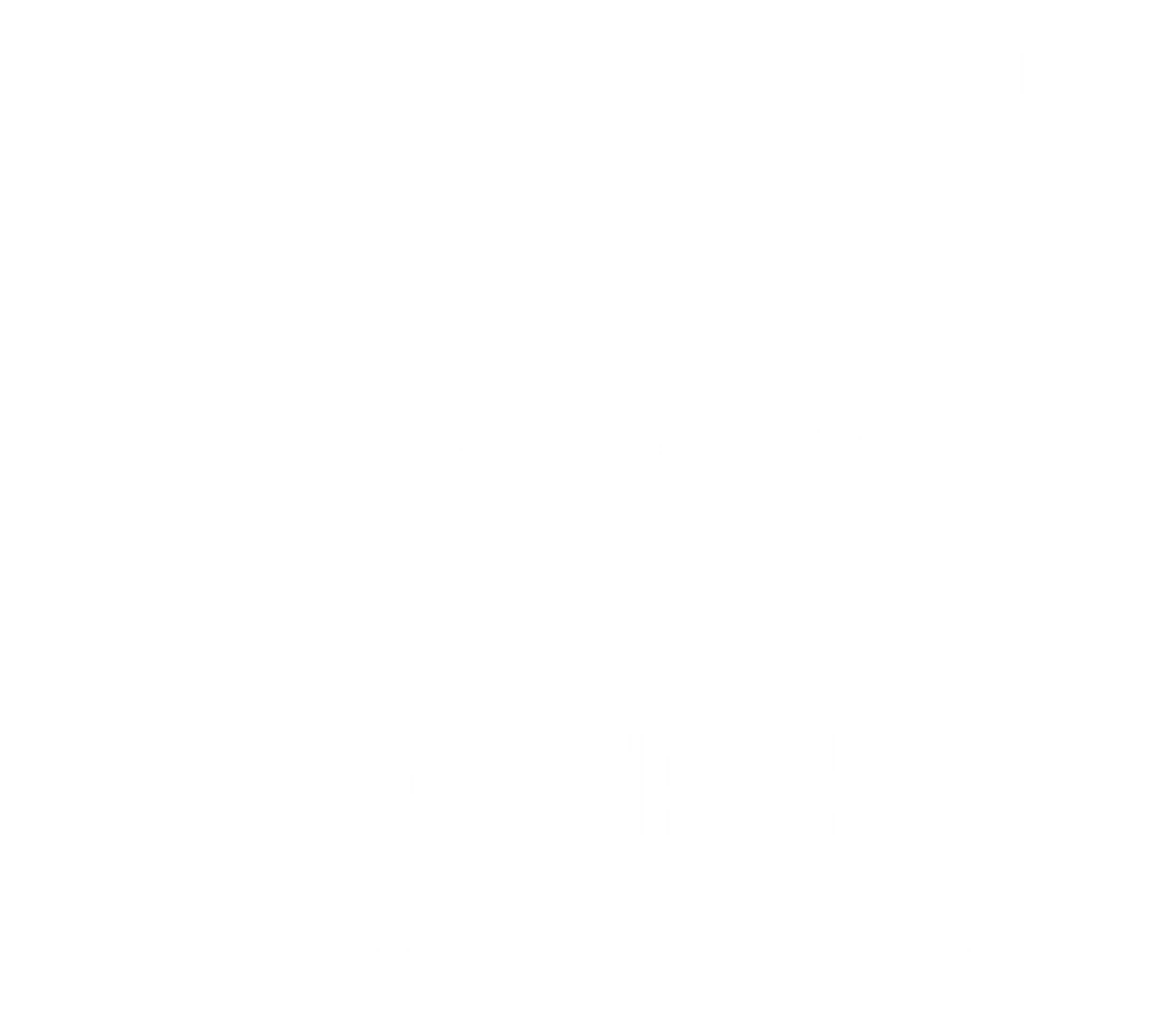 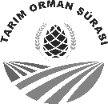 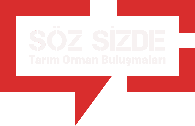 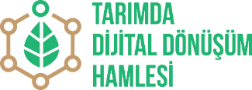 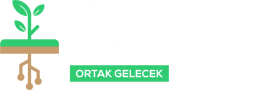 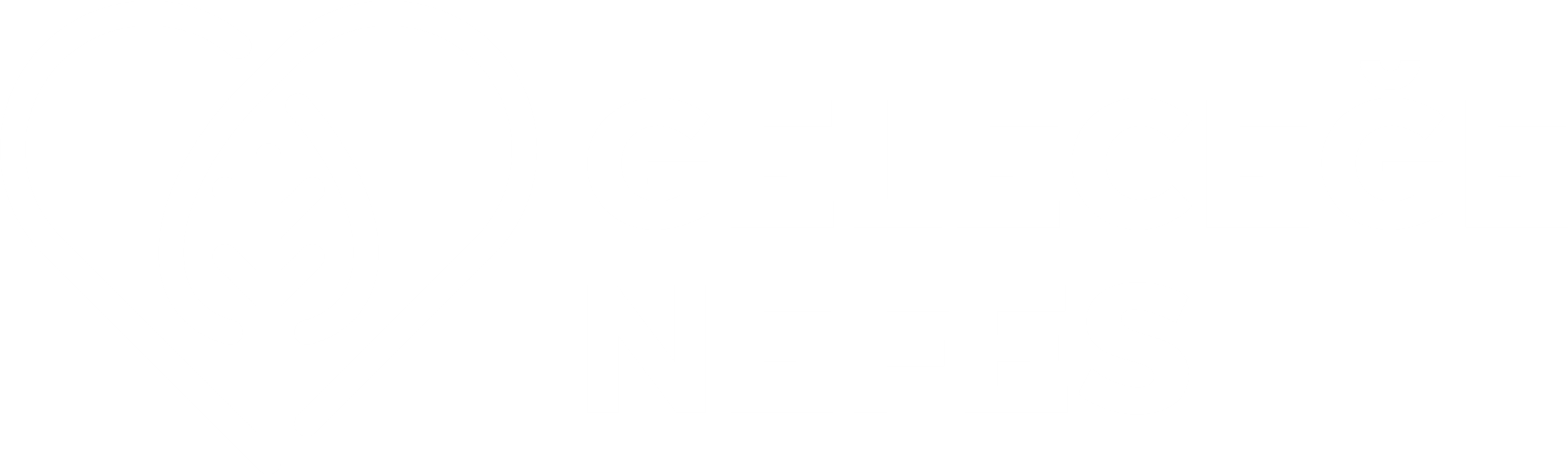 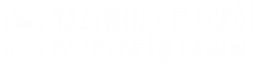 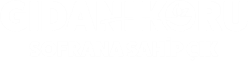 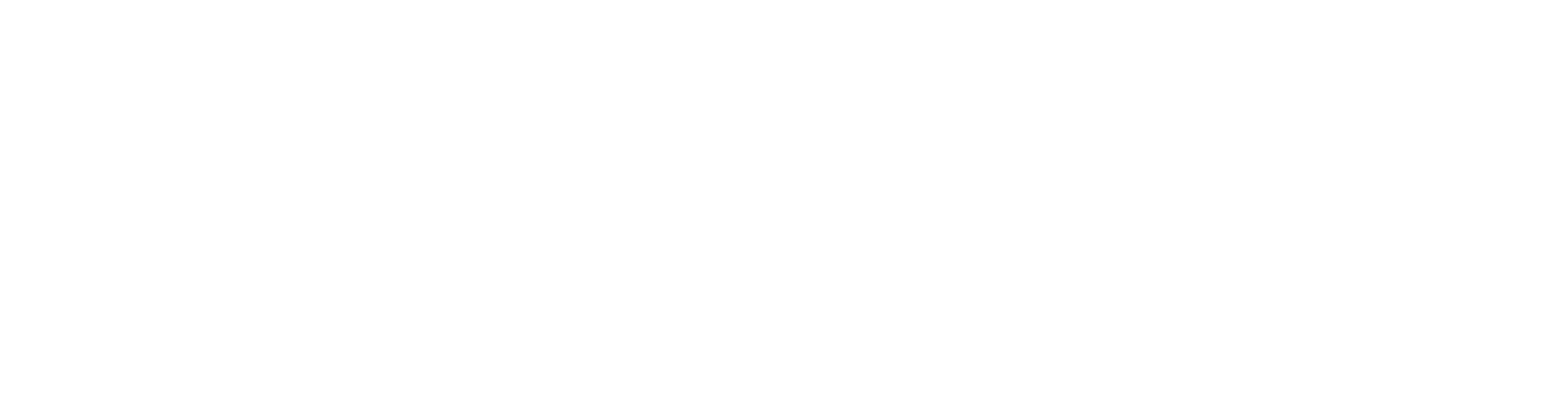 HİTAP sadece kontrol amacıyla kullanılmalı, tespit edilen hatalar PBYS üzerinden düzeltilmelidir.
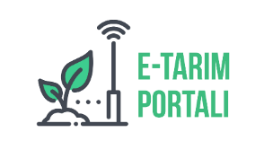 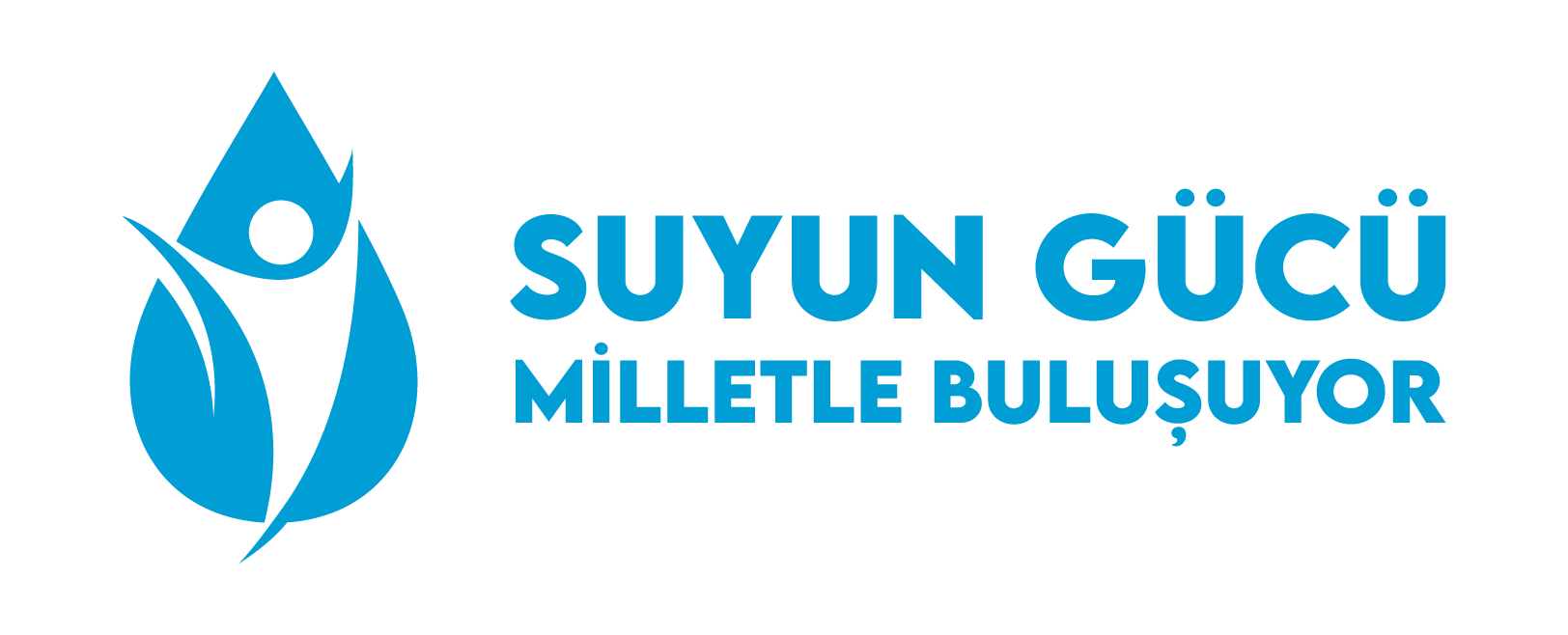 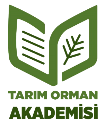 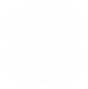 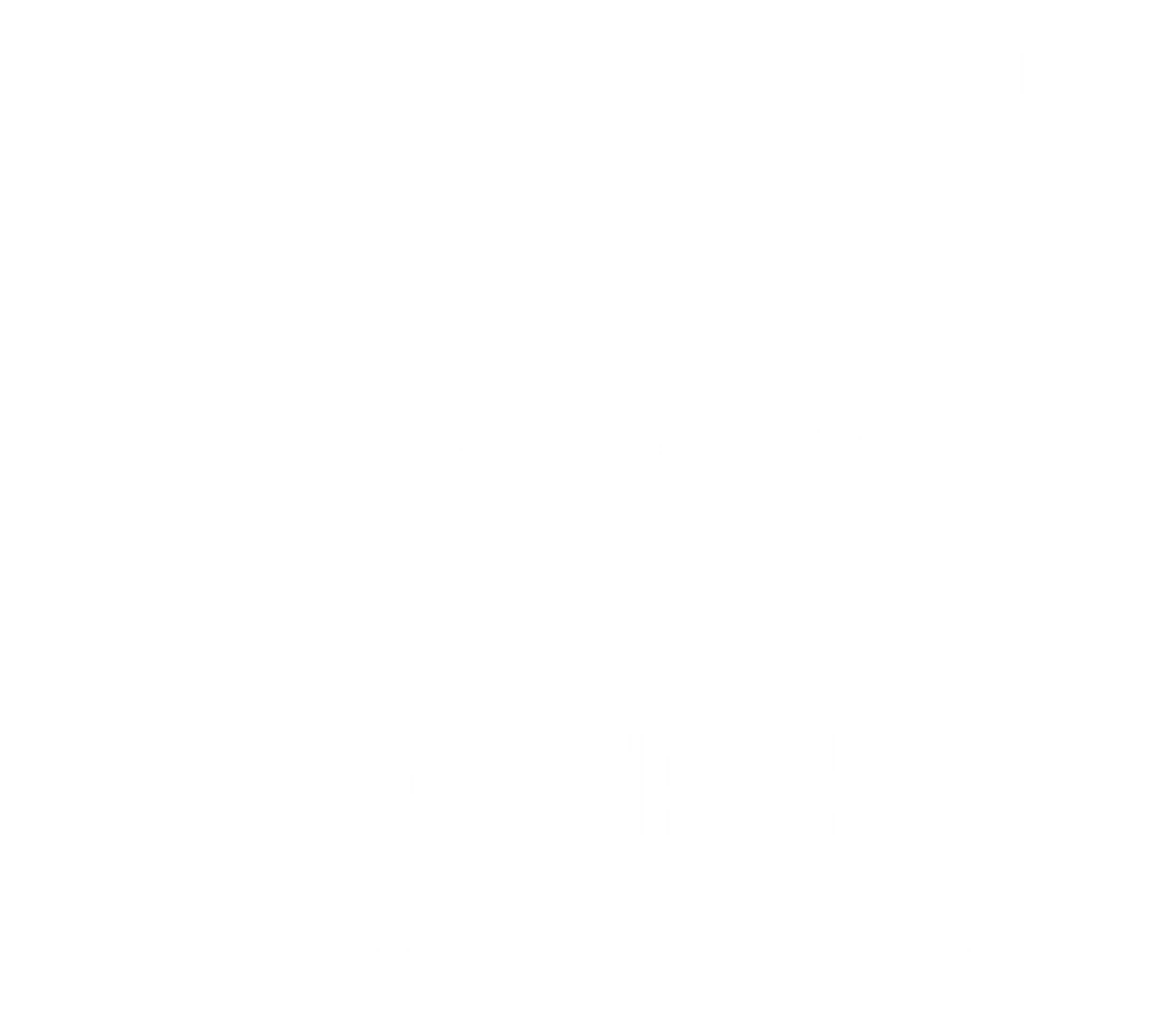 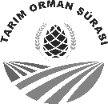 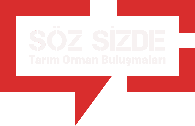 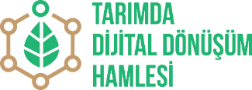 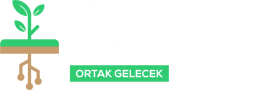 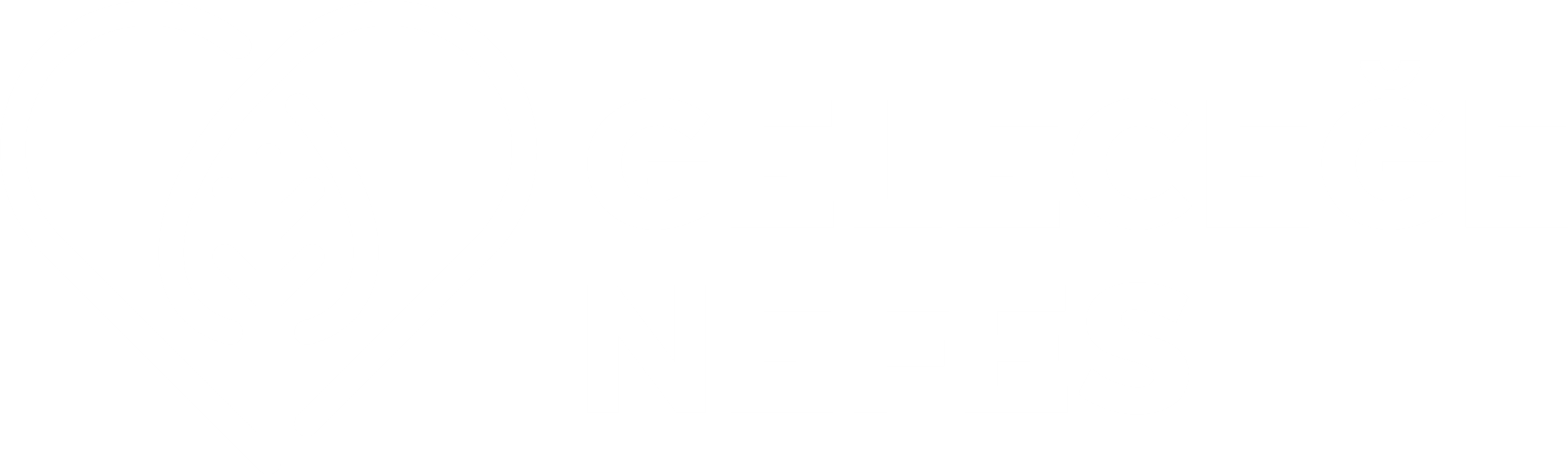 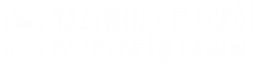 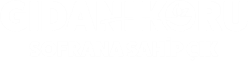 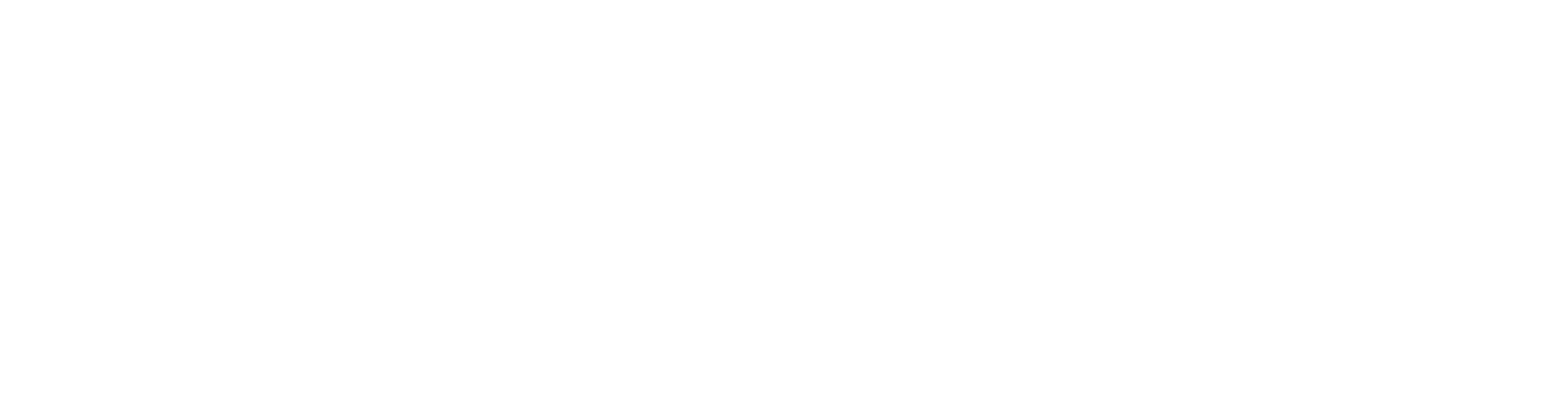 Sunumda değinilen hususlar, 09.08.2021 tarihli  ve PBYS-HİTAP Entegrasyonu Kılavuzu konulu yazımızın ekindeki kılavuzda fotoğraflı bir şekilde açıklanmıştır. 
	Ayrıca HİTAP sistemi ile ilgili soru ve görüşleriniz için Genel Müdürlüğümüz İdari İşler ve Koordinasyon Daire Başkanlığı HİTAP birimi ile iletişime geçebilirsiniz.
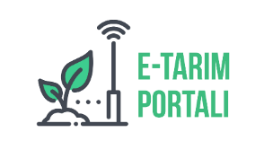 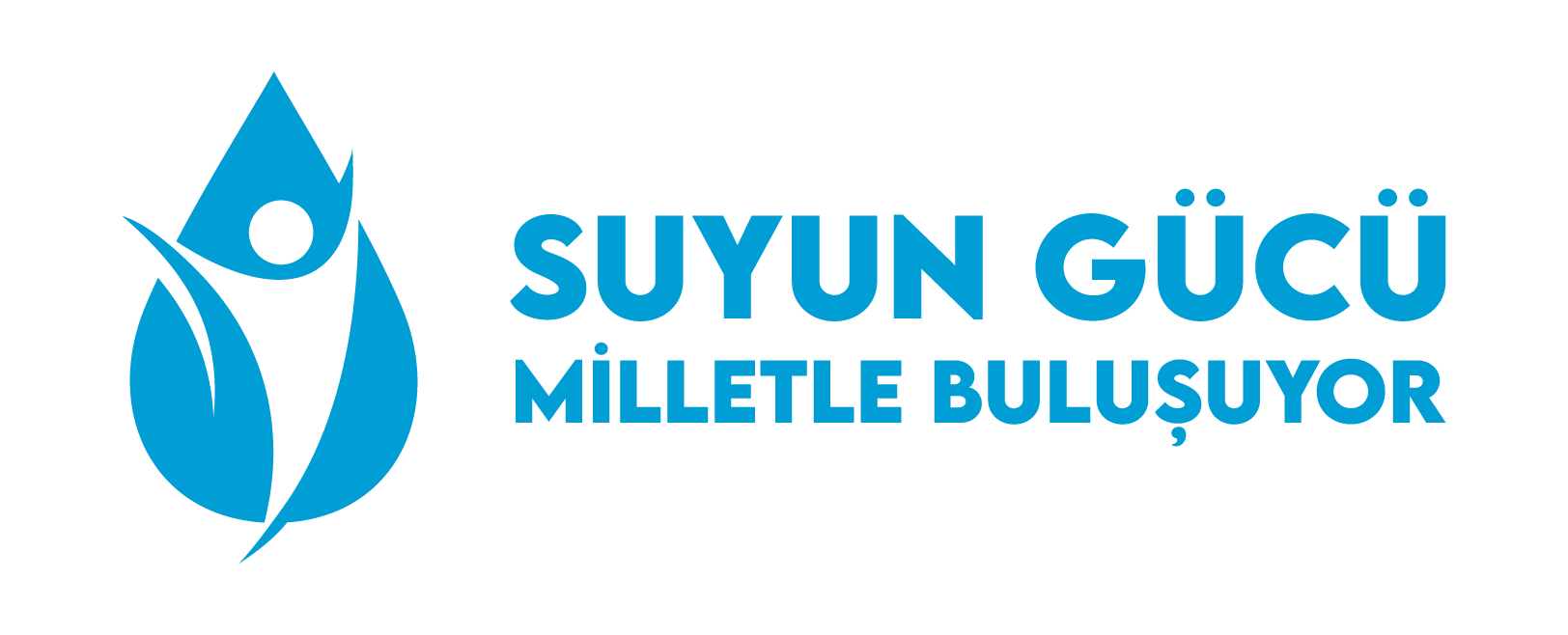 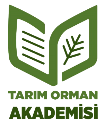 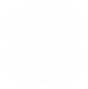 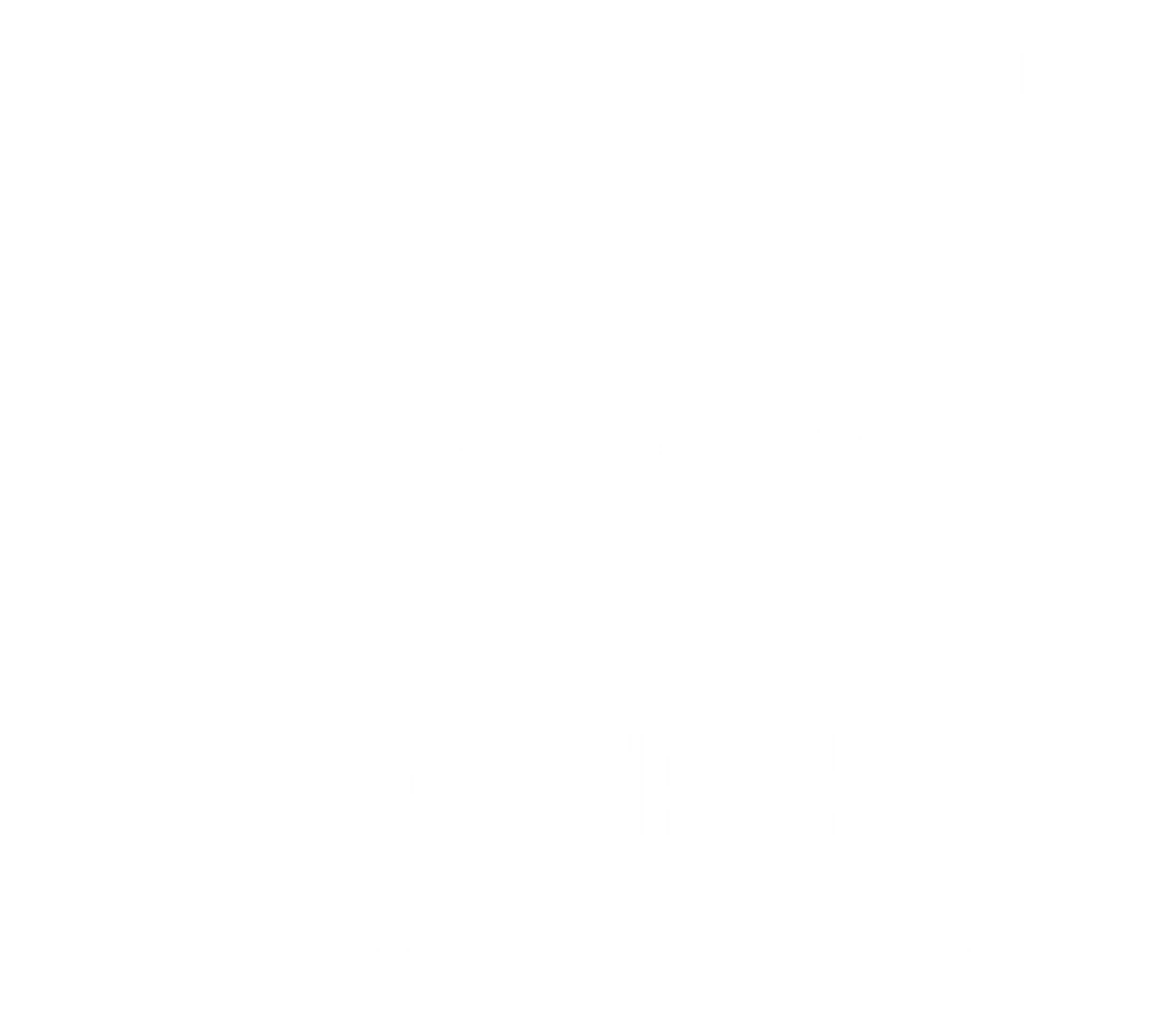 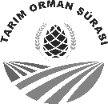 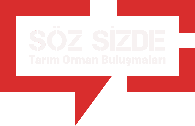 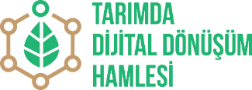 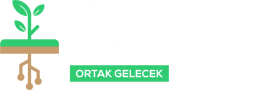 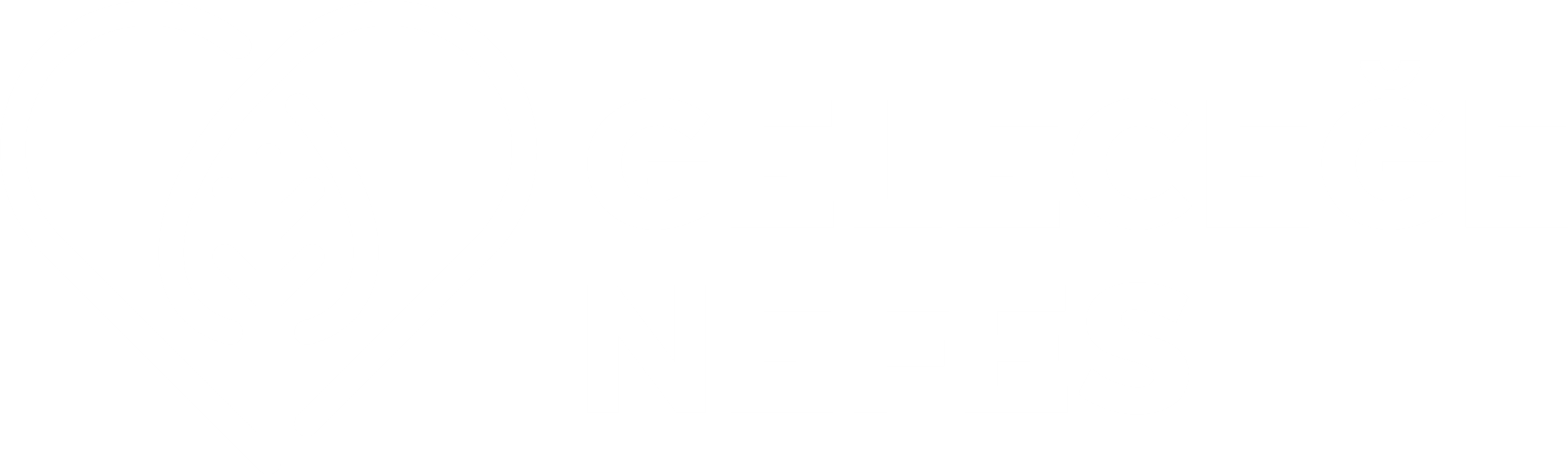 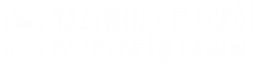 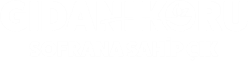 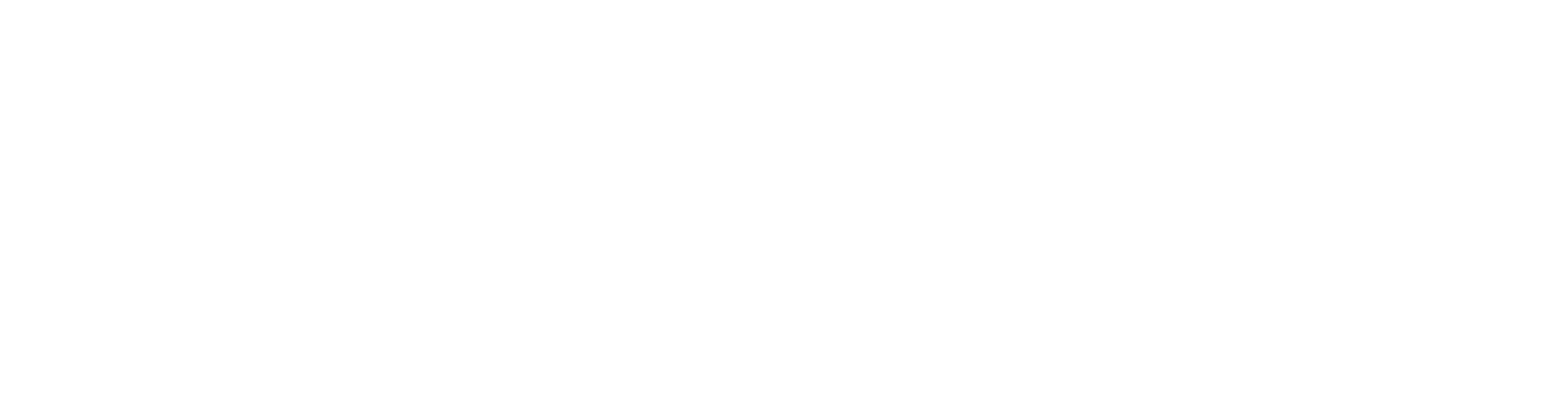 PBYS yerine doğrudan HİTAP sistemi üzerinden yapılan iş ve işlemler ile personel bilgilerinin zamanında girilmemesi gibi durumlarda Bakanlığımıza idari para cezası uygulanmakta olup, idari para cezasına konu olan bu hususta sizlerin gerekli hassasiyeti göstereceğine inanıyor, dinlediğiniz için teşekkür ediyoruz.
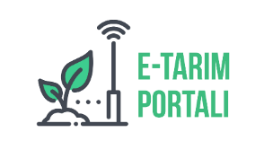 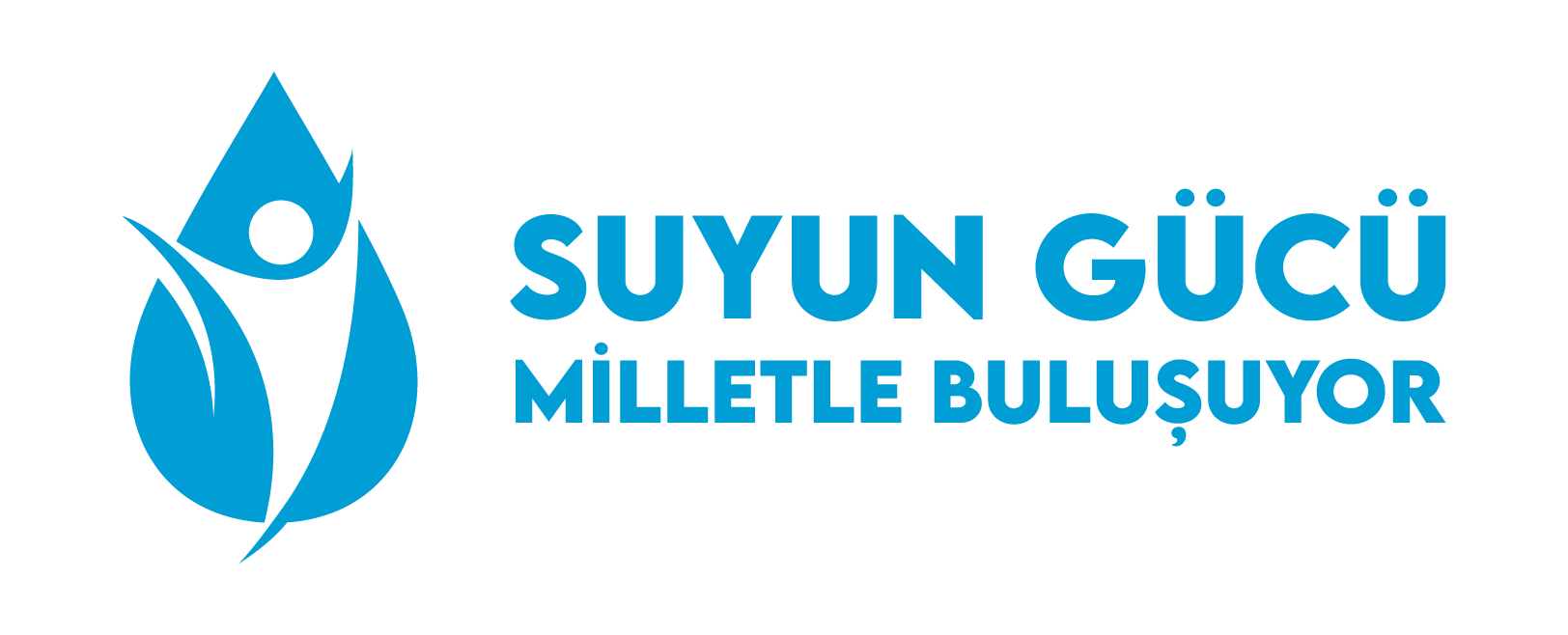 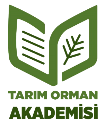 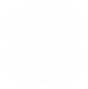 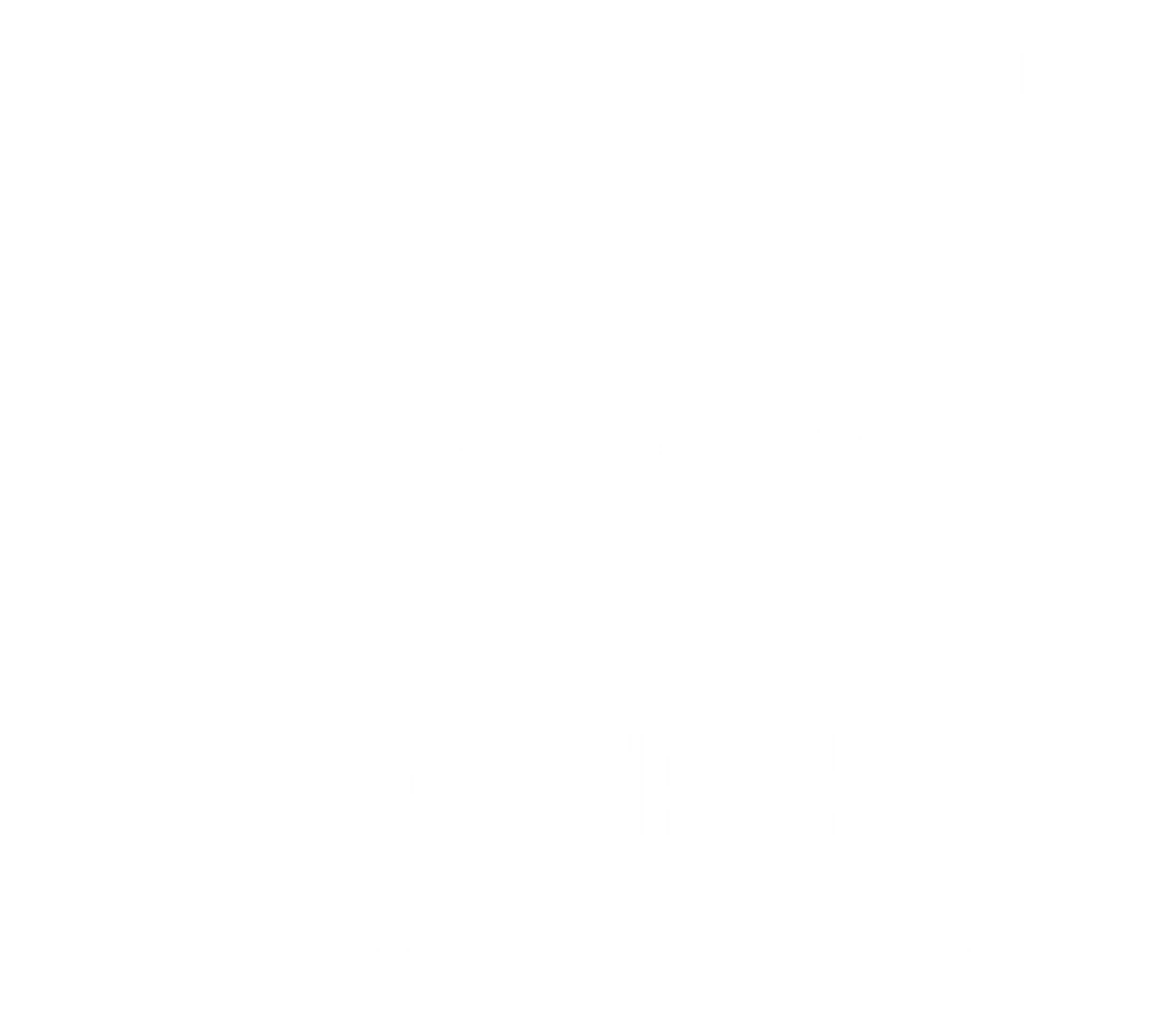 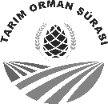 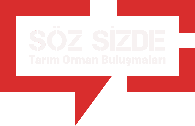 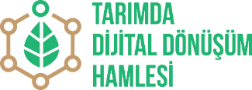 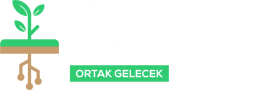 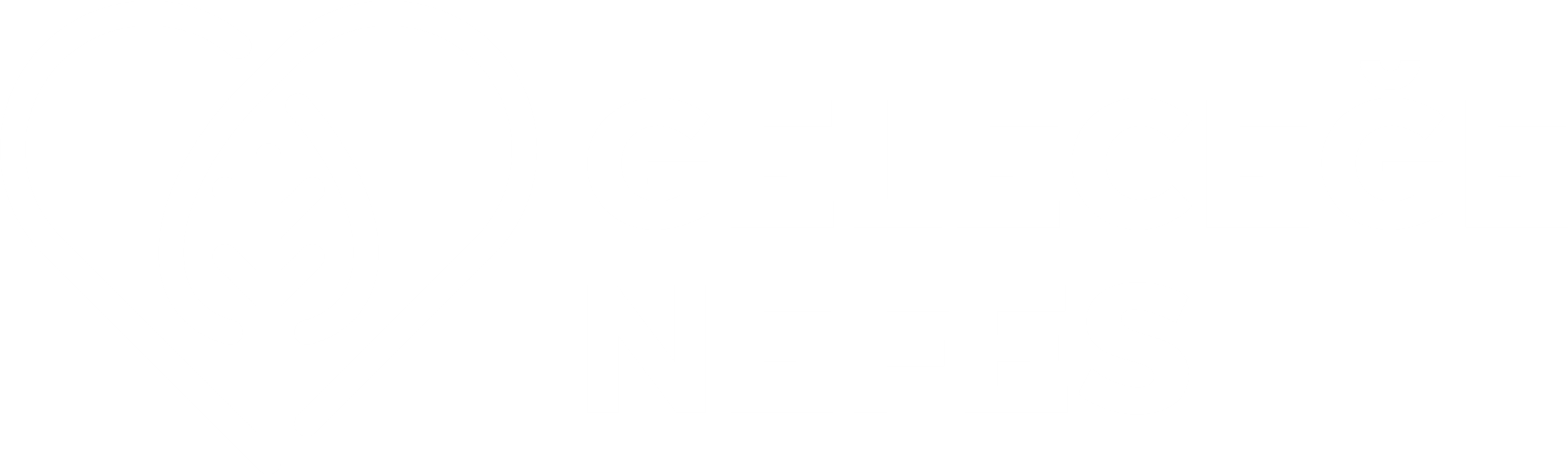 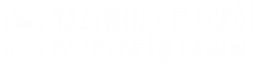 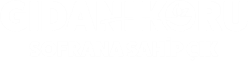 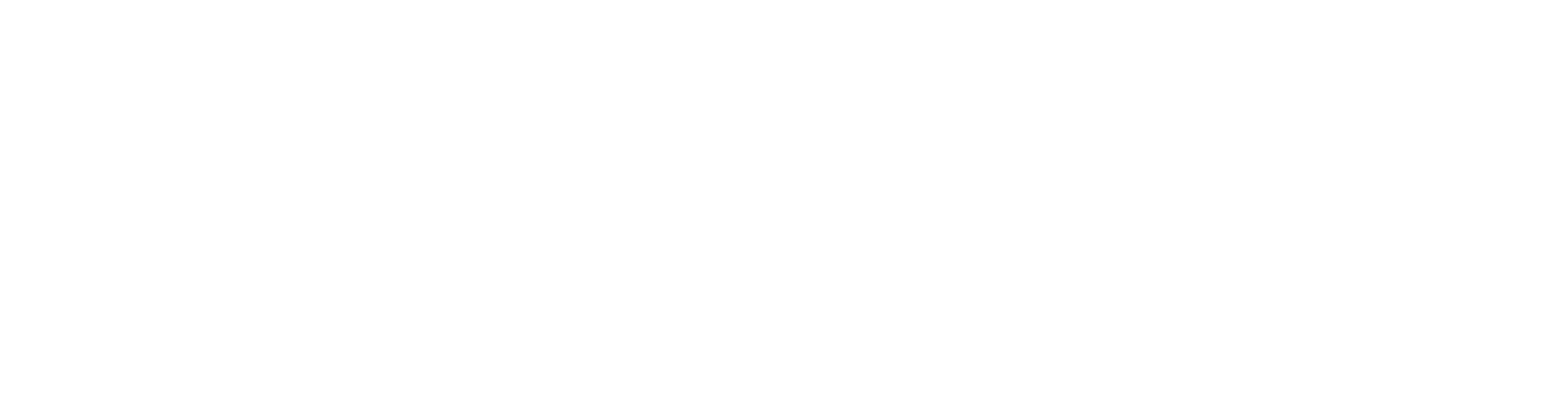